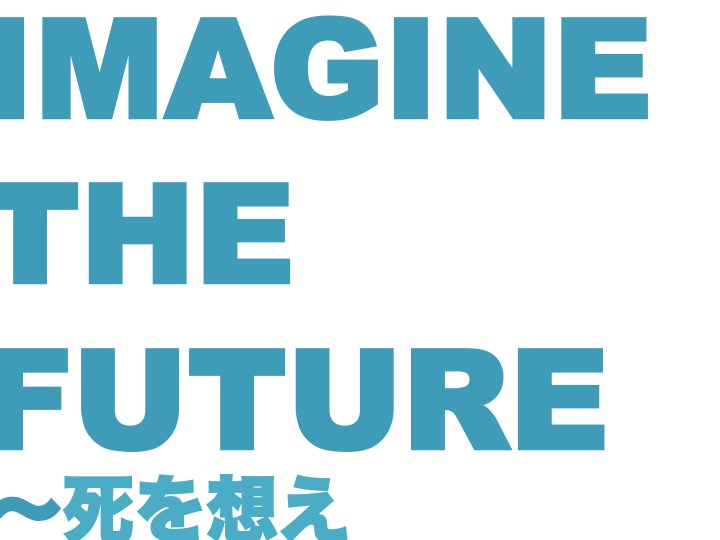 2015/06/19
サステイナビリティ班
小出拓也　鈴木大志　斎木亮作
竹中太基　藤原真梨子
星野萌々子　守興尚史
指導教員：谷口守　
TA：山根優生
1
お墓のことを
どれだけ
知っていますか？
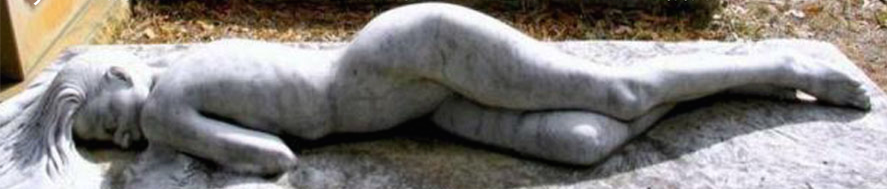 http://10jiku.sakura.ne.jp/wordpress/world-grave/category/おもしろいお墓/
2
しろありのお墓（日本しろあり対策協会）
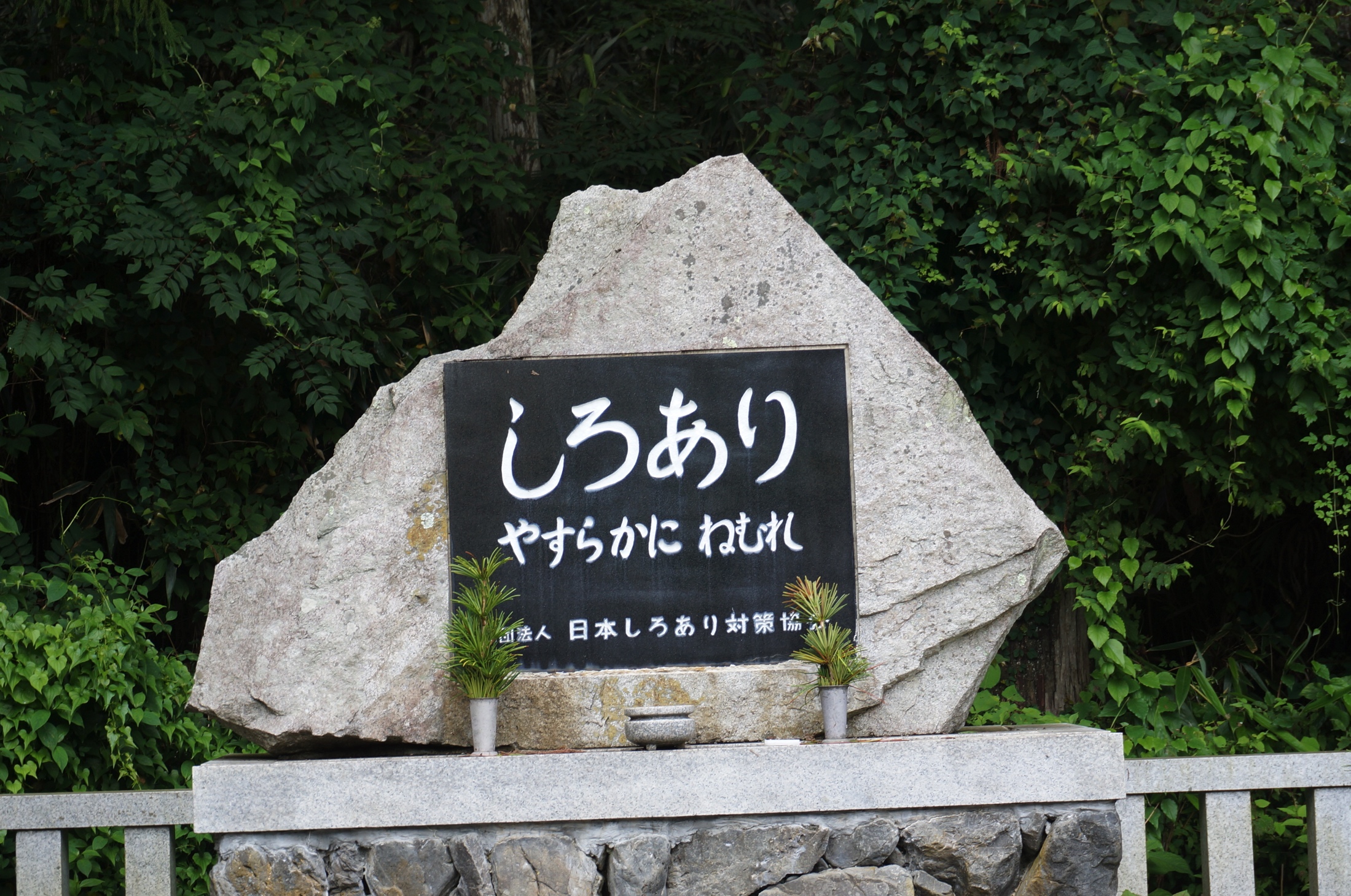 3
仁徳天皇陵 〜日本の昔の墓〜 （大阪府堺市）
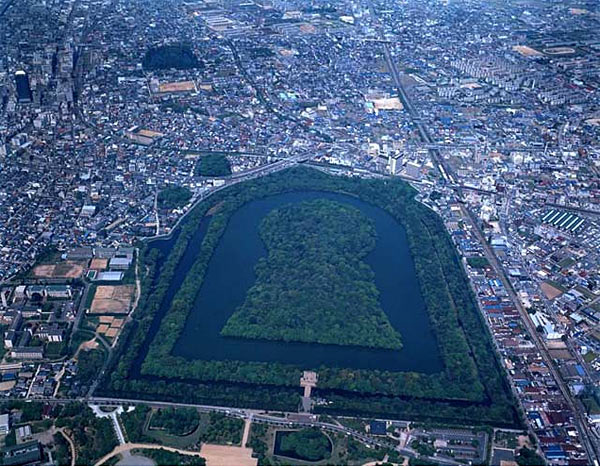 4
http://www.city.sakai.lg.jp
ギザの大ピラミッド (エジプト)
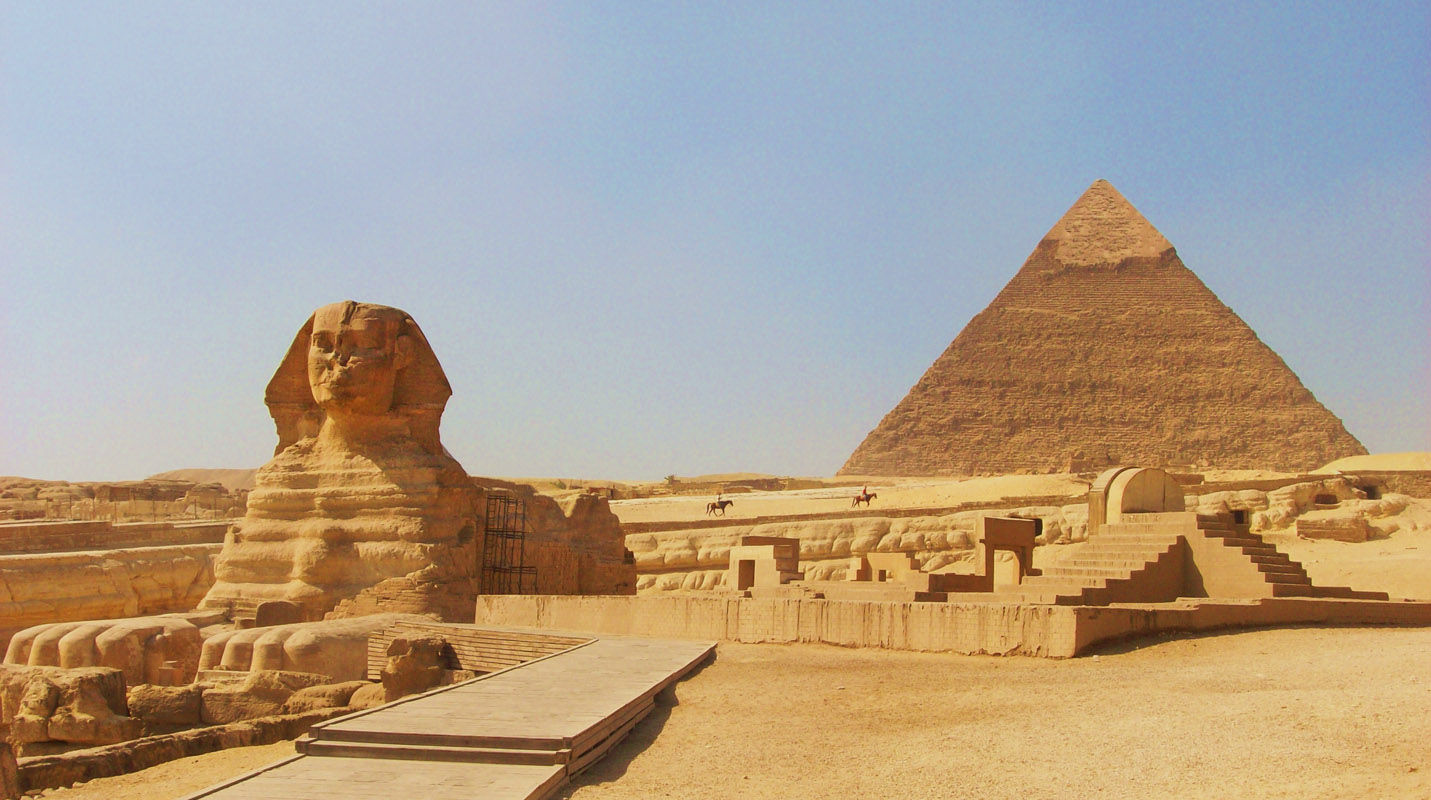 5
タージマハル (インド)
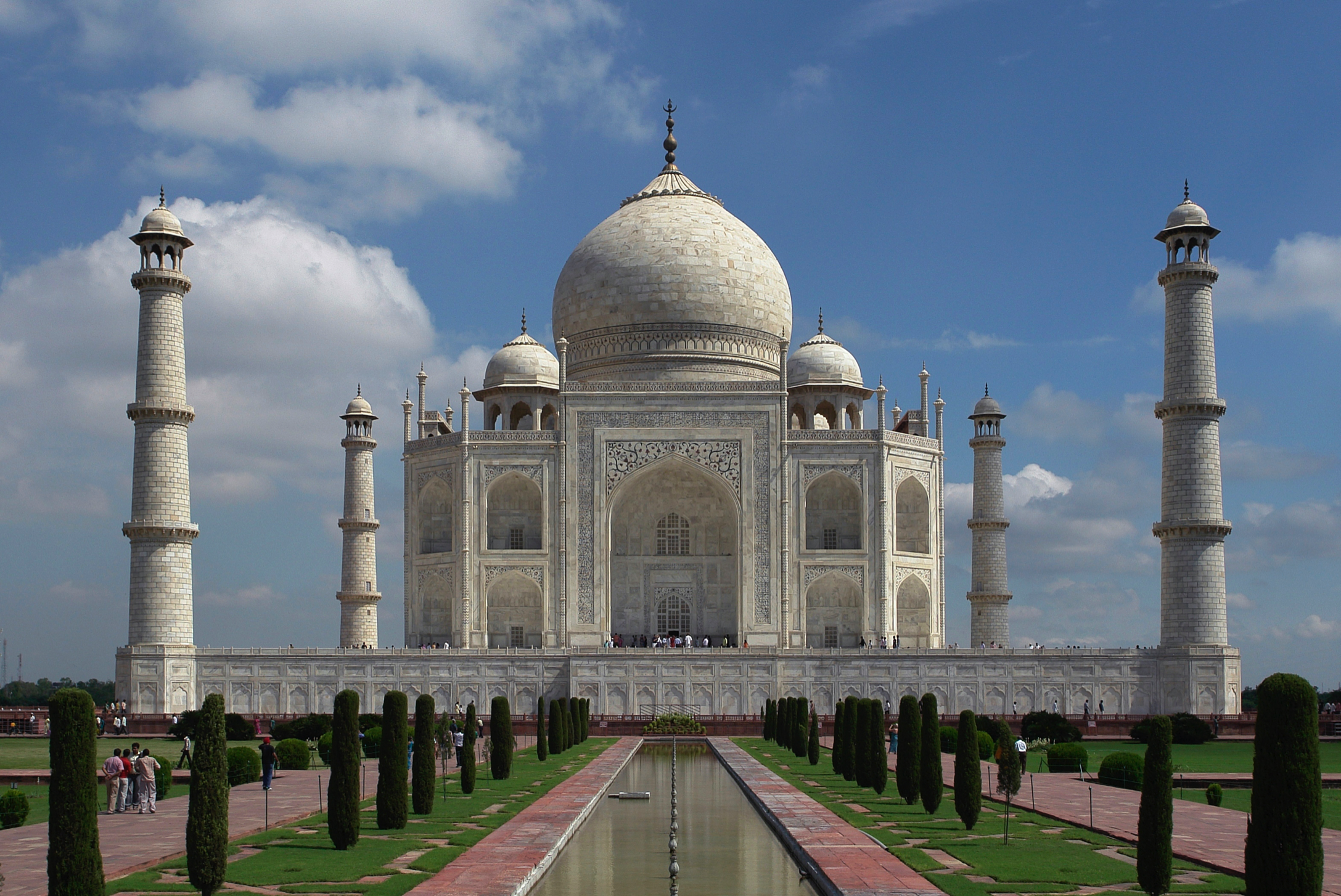 6
https://ja.wikipedia.org/wiki/タージ・マハル
つくばのお墓
のことを
どれだけ
知っていますか？
7
つくば市未来構想
従来の総合計画に代わる
平成27年度から21世紀までのまちづくりの基本指針
住んでみたい　住み続けたいまち　つくば
墓地についての記載なし！
8
[Speaker Notes: 流れ突然]
ー都市にとって最後に必要なインフラが墓地であるー
谷口守(2015.05.15)
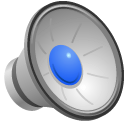 9
[Speaker Notes: つなぎ]
問題提起
都市計画
墓地
墓地のことを考えて初めて、
都市計画が完成するのではないか
10
調査内容
アンケート調査
ヒアリング調査
需給調査
提案
11
はか　　　　せ　　た　 ろう
墓　施太郎（４６）
つくば研究学園都市在住
研究職
息子（18）がいる

妻が脂っこい食事ばかり
　　出してくるためメタボ
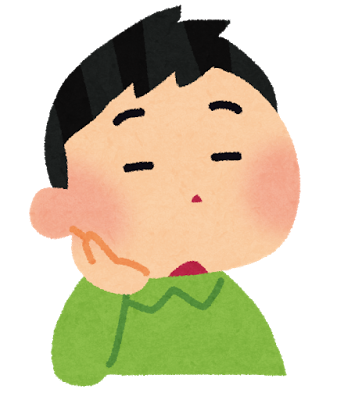 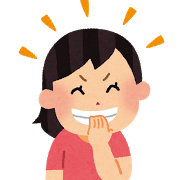 そろそろ
お墓買おうかな？
12
[Speaker Notes: 妻なんか喋ったら？
おまえを太らせて食ってやる！]
息子（18）は僕が死んだ後、会いに来てくれるかな…？
筑波大生対象
アンケート実施
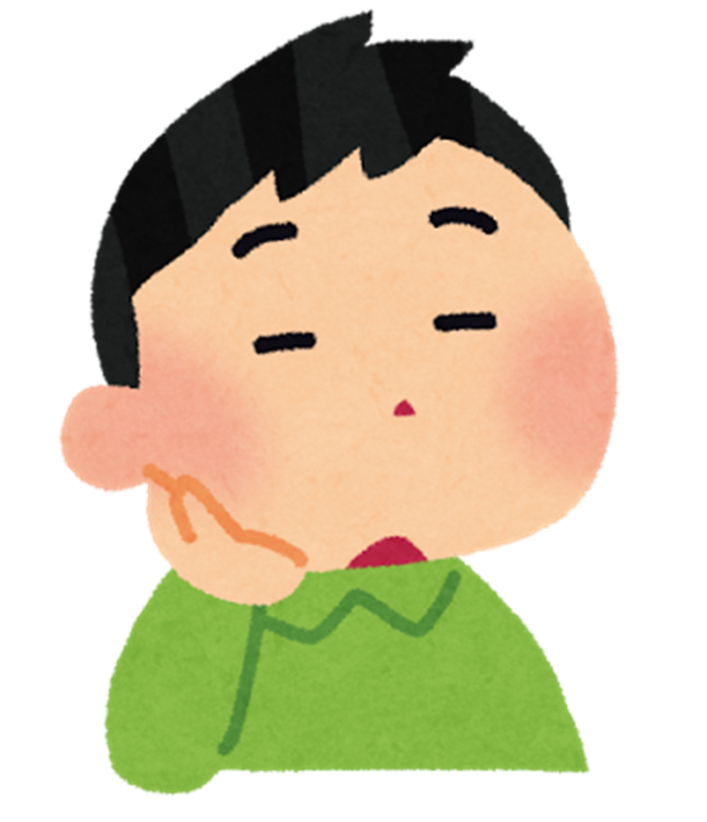 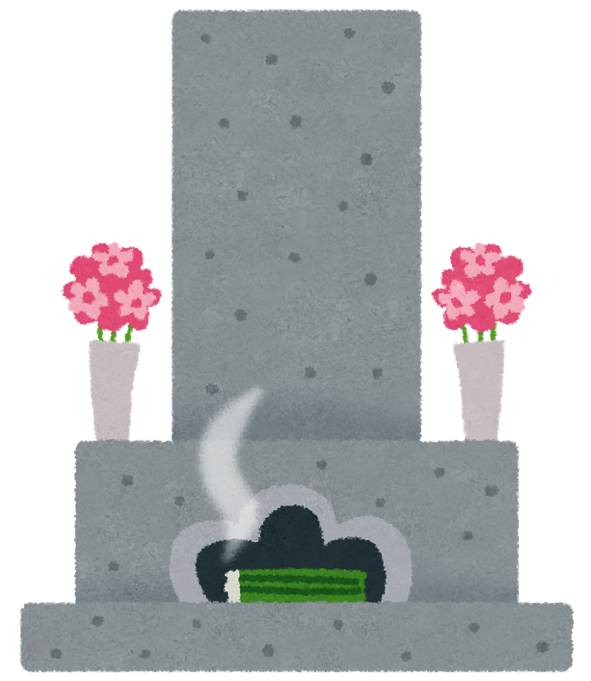 13
[Speaker Notes: アンケートの流れが悪い]
学生アンケート概要
若い世代である学生の墓参り経験や、
墓参りに対する認識の調査
目的
2015年5月28日(木)都市計画原論
2015年5月29日(金)都市計画実習
日時
183
総回答数
14
お墓参り経験の有無
人数
15
墓参りの頻度
（人）
16
（回/年）
墓参りについての認識
17
墓参り経験×認識 (n=183)
墓参り経験有　＝　ポジティブな認識
墓参り経験無　＝　ネガティブな認識
墓参り経験有
墓参り経験無
18
[Speaker Notes: アンケートのまとめ統一して入れたほうが]
出身地域別比較
出身地を都市部と非都市部に分類→分析
都市部
　　・・・人口密度3,000 [人/k㎡]以上の市区町村
それ以外を非都市部とする
参考
千葉県我孫子市　約 3,100　[人/k㎡]　（2010年）
茨城県守谷市　　 約 　 1,800　[人/k㎡]　（2010年）
（2014年10月1日の推計人口を使用）
19
[Speaker Notes: 有効数字
平方キロの２は右肩]
（回/年）
20
（分）
出身地域×認識
非都市部の人は比較的、
お墓参りにネガティブな
イメージを持っている
都市部(n=71)
21
[Speaker Notes: 非都市部＝つくば？]
つくばに永住すると仮定した場合、つくばにお墓が欲しいか？
22
出身地域×つくばにお墓が欲しいかどうか
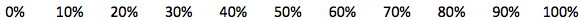 お墓は近いところにほしい！
お墓が欲しい
(n=170)
つくば市周辺→つくば市に隣接している地域（常総、土浦、牛久、取手、つくば）
23
[Speaker Notes: 「つくばに」お墓が欲しいかと言わないとわからん]
ふむふむ。
やっぱりお墓は近くに
欲しいもんなぁ。
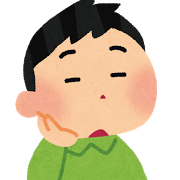 ぼくの分の
お墓あるかなぁ？
24
[Speaker Notes: やっぱりお墓は近くに欲しいの根拠のスライド→出身地域×つくばにお墓がほしいか
をどこに持ってくるか]
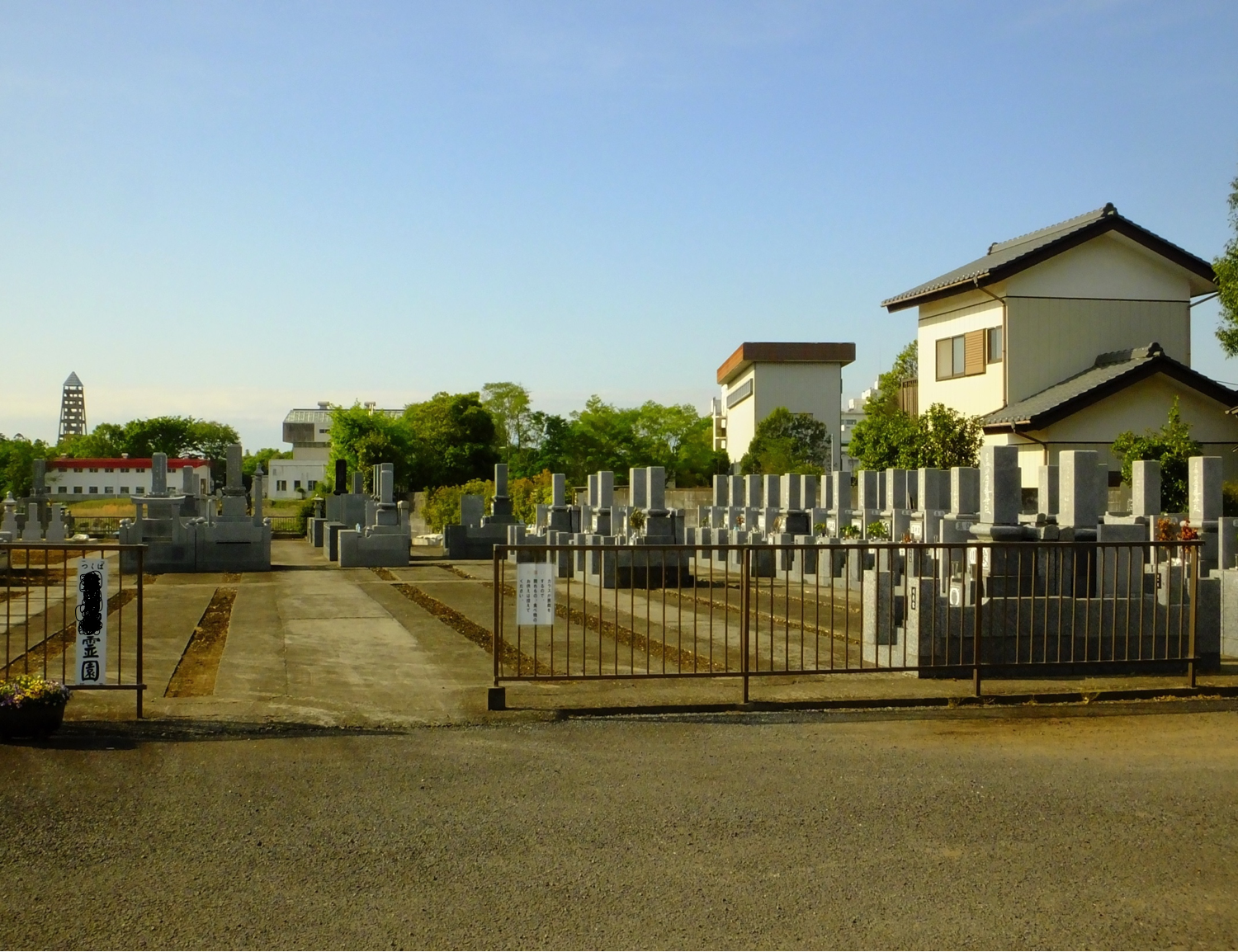 ヒアリング実施日時：2015年5月28日
調査内容: 霊園の現状把握と将来的問題
B霊園 (つくば市)
25
[Speaker Notes: 余ってることもっと強調]
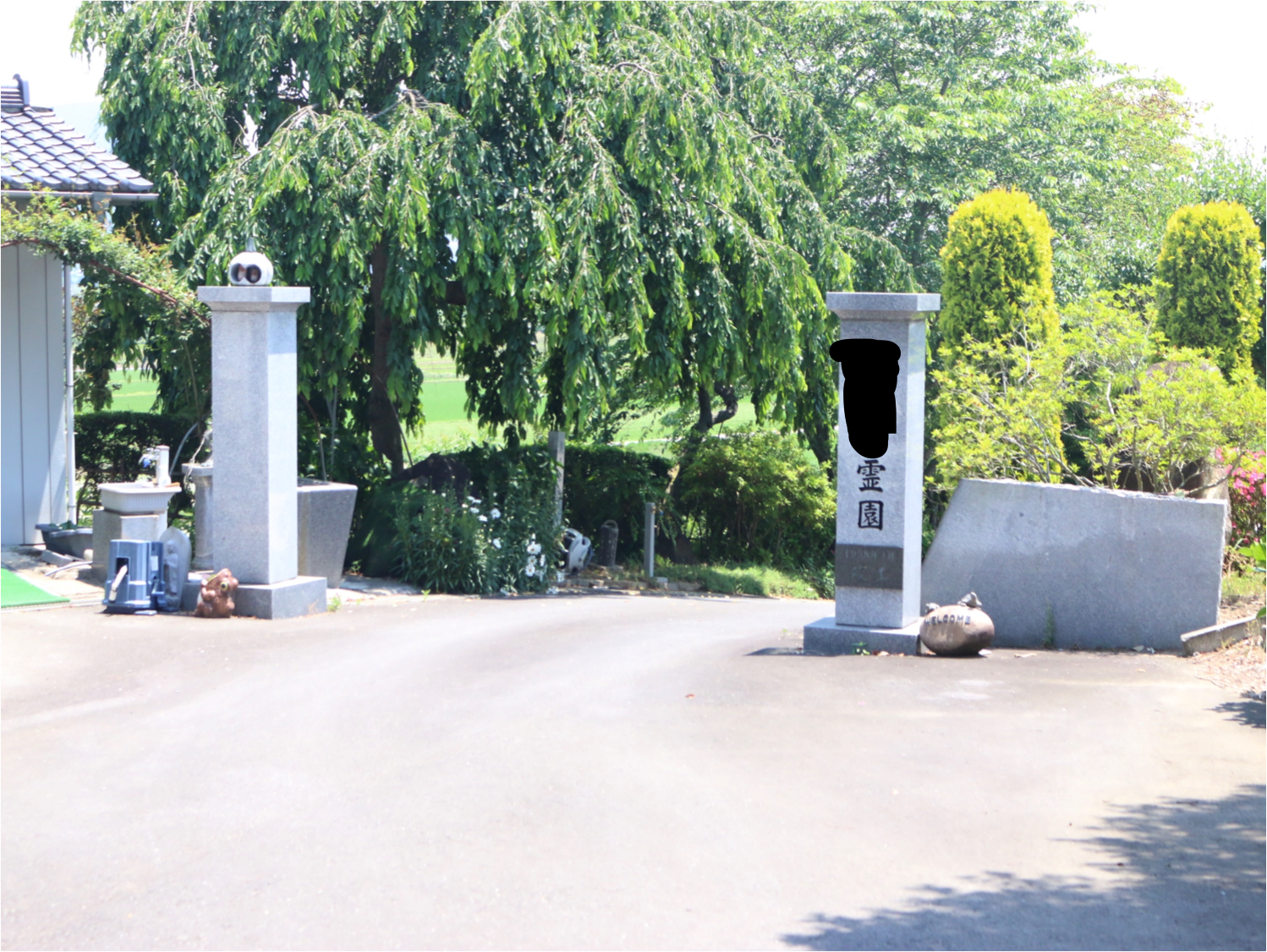 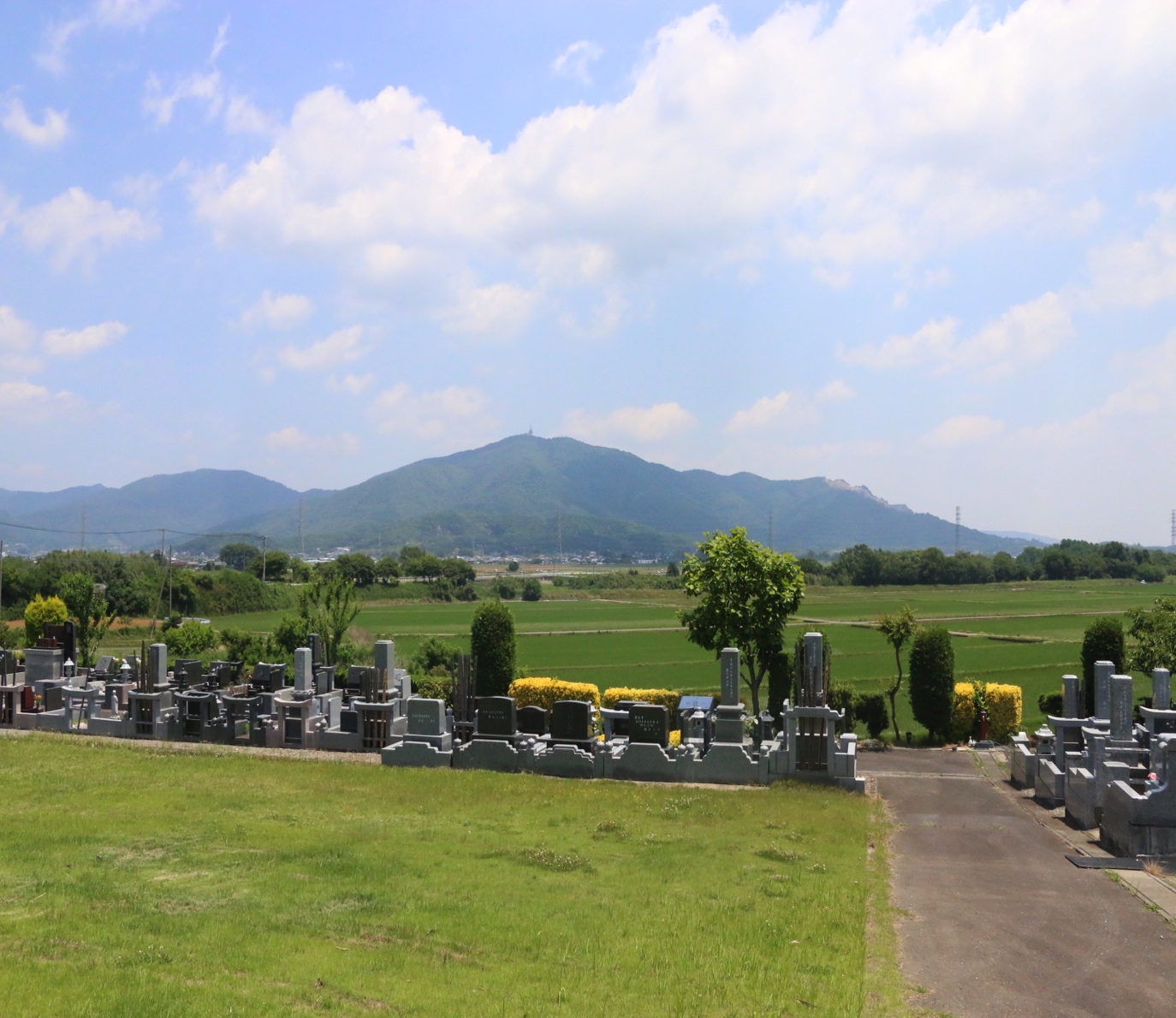 ヒアリング実施日時：2015年5月30日
調査内容: 霊園の現状把握と将来的問題
A霊園(つくば市)
26
霊園へのヒアリング
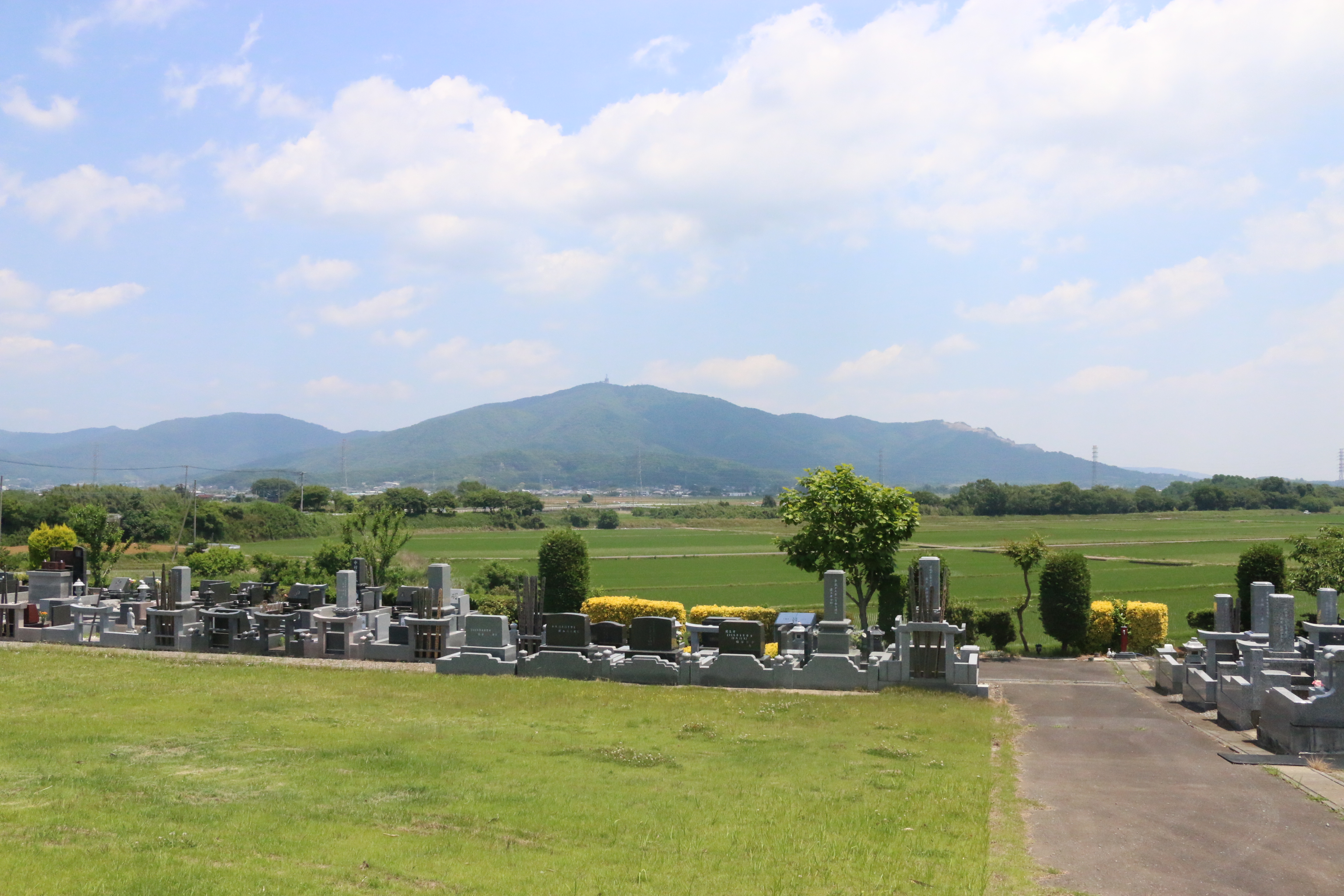 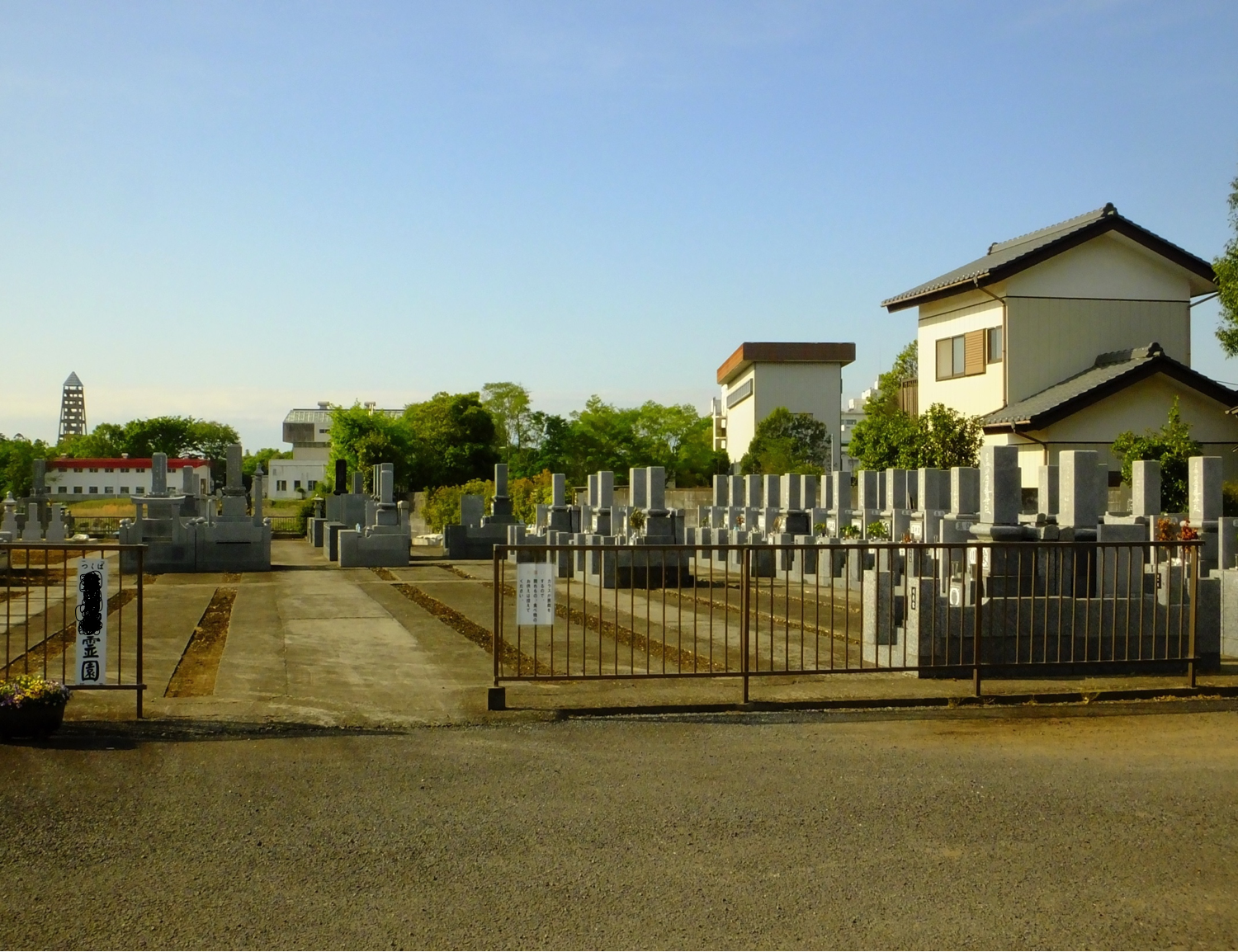 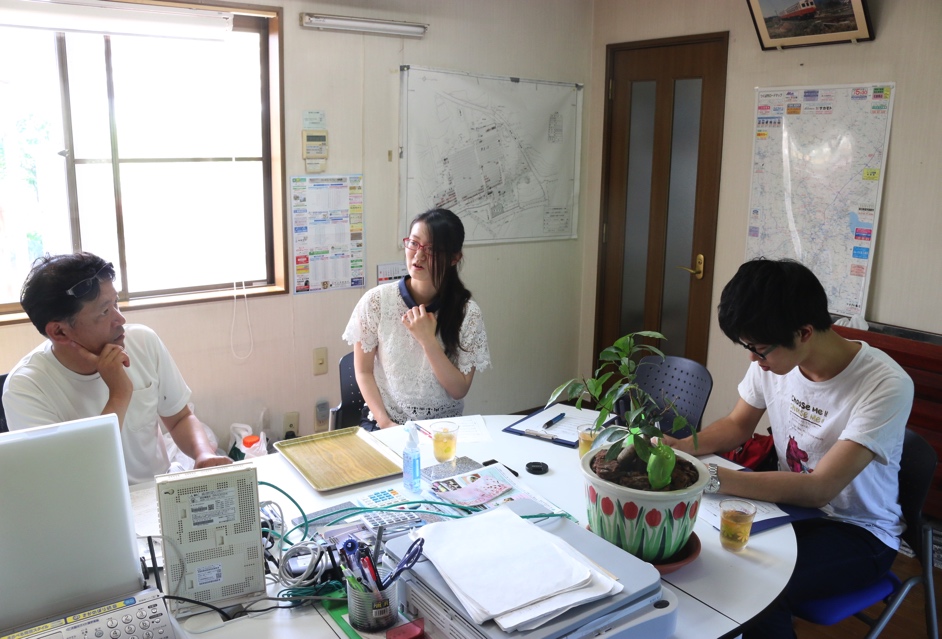 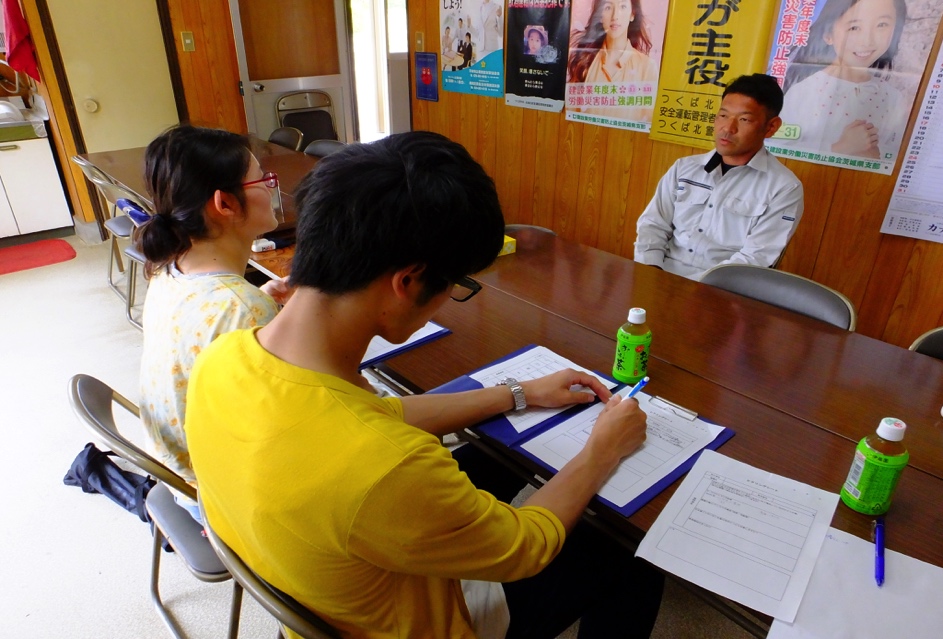 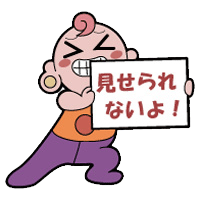 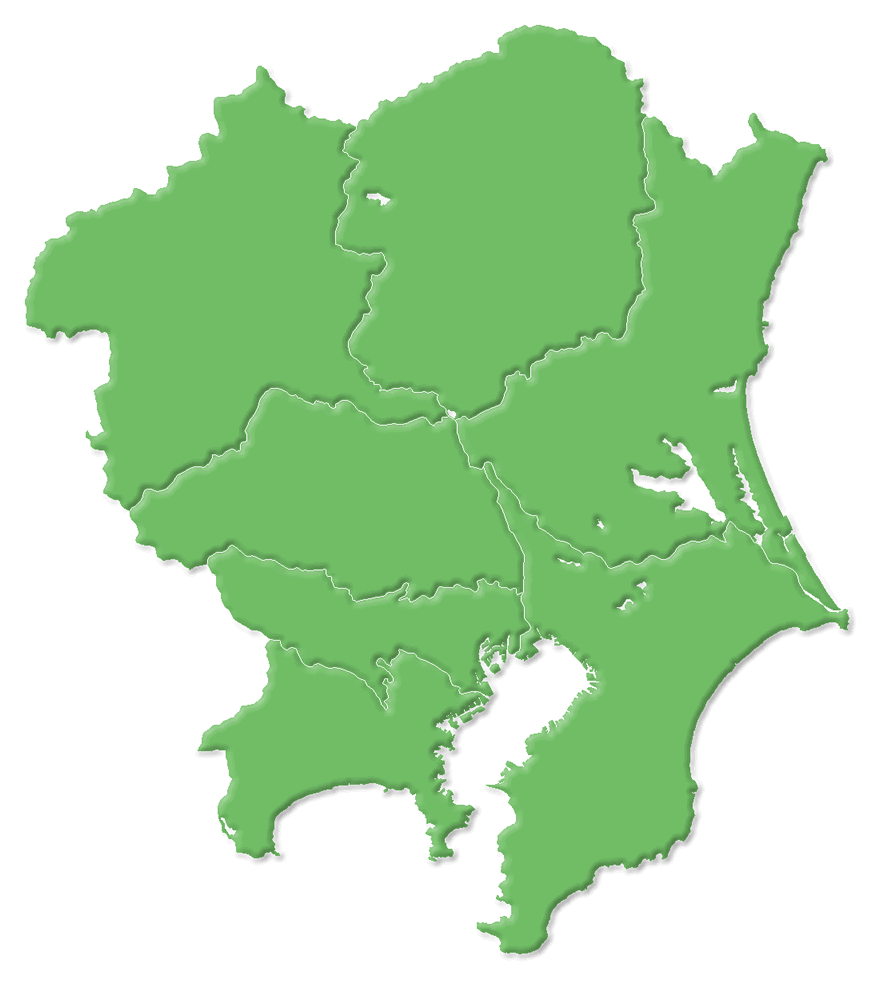 A霊園
B霊園
・ターゲット地域
・利用状況
・先代から広い土地を
　受け継いでいる
・あまり売れていない
27
→区画の空きが目立つ
→市内、県南、関東近郊
つくば市以外の人も
つくば市のお墓にくるんだね
いつか、
つくば市の人の分のお墓が
なくなっちゃうんじゃない？
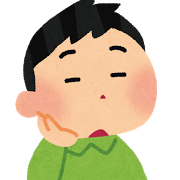 28
需給予測
需要
供給
★市役所にヒアリング調査

★墓地情報サイトで検索

★霊園に直接問い合わせ
★２０３５年までの需要
・・・予測式で予測

★２０３５年以降の需要
・・・アンケートから予測
いつまでに墓地の空き区画が埋まるか予測
29
[Speaker Notes: 色薄くするの統一]
需給予測-需要-
需要
供給
★市役所にヒアリング調査

★墓地情報サイトで検索

★霊園に直接問い合わせ
★２０３５年までの需要
・・・予測式で予測

★２０３５年以降の需要
・・・アンケートから予測
いつまでに墓地の空き区画が埋まるか予測
30
[Speaker Notes: ２０３５年で人口構造が変わる→今の予測式をそのまま当てはめるのには無理がある→それ以降の死者の予備軍である学生アンケートから出した]
需給予測-需要-
ピーク！
2035年
実績
予測
31
http://jp.gdfreak.com
[Speaker Notes: ２０３５年のくだり視覚的にいれたほうがいい]
需給予測-需要-
必要なデータ
①国勢調査などから得られる既存のデータ

②アンケート調査などで独自に得るデータ
全日本墓園協会方式　　 ①＆②
大阪府方式　　　　　　　　 ①＆②
横田方式　　　　　　　　　  ①＆②
墓地増加率による推定　 ①＆②
簡易予測式　　               ①のみ
32
[Speaker Notes: Etcってかかない方がいい]
2035年までの累計墓地需要数（簡易予測式）
※「宜野湾市墓地基本計画」より
① 総人口×13÷10,000
② 総世帯数×4÷1,000
③ 死亡者数×0.2

・①②③の平均を累計
２０３５年までに、新たに約7,228基の墓が必要
仮説
※総人口、総世帯数、死亡者数・・・人口問題研究所の推計より算出
33
[Speaker Notes: 多く見積もっての根拠は？書かない方がいい]
学生アンケートによる需要予測（2035年以降）
つくば市に永住すると仮定した場合、
　　　つくば市にお墓が欲しいと答えた人・・・20/183人

（20÷183）×2,680（2035年の推計死亡者数）＝約293


２０３５年以降、年間約293基の墓が必要
仮説
※アンケート回答者の平均年齢：約２０歳
34
需給予測-供給-
供給
需要
★市役所にヒアリング調査

★墓地情報サイトで検索

★霊園に直接問い合わせ
★２０３５年までの需要
・・・予測式で予測

★２０３５年以降の需要
・・・アンケートから予測
いつまでに墓地の空き区画が埋まるか予測
35
[Speaker Notes: 色薄くするの統一]
需給予測-供給-
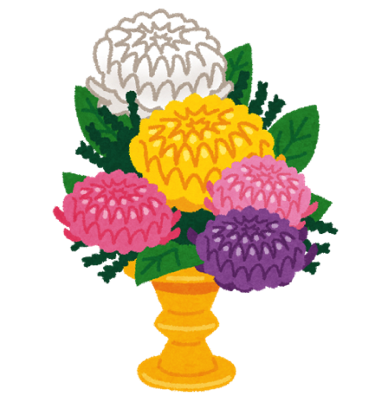 墓地の種類
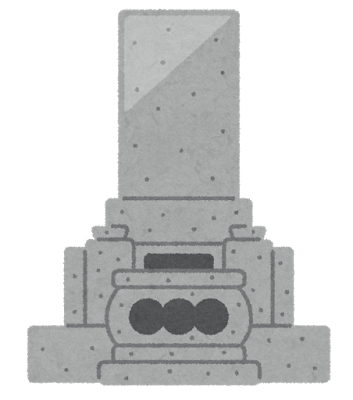 墓地
新形態
村落型
共同
寺院境内
霊園
個人
公営
民営・宗教不問の
霊園のみに絞って調査
36
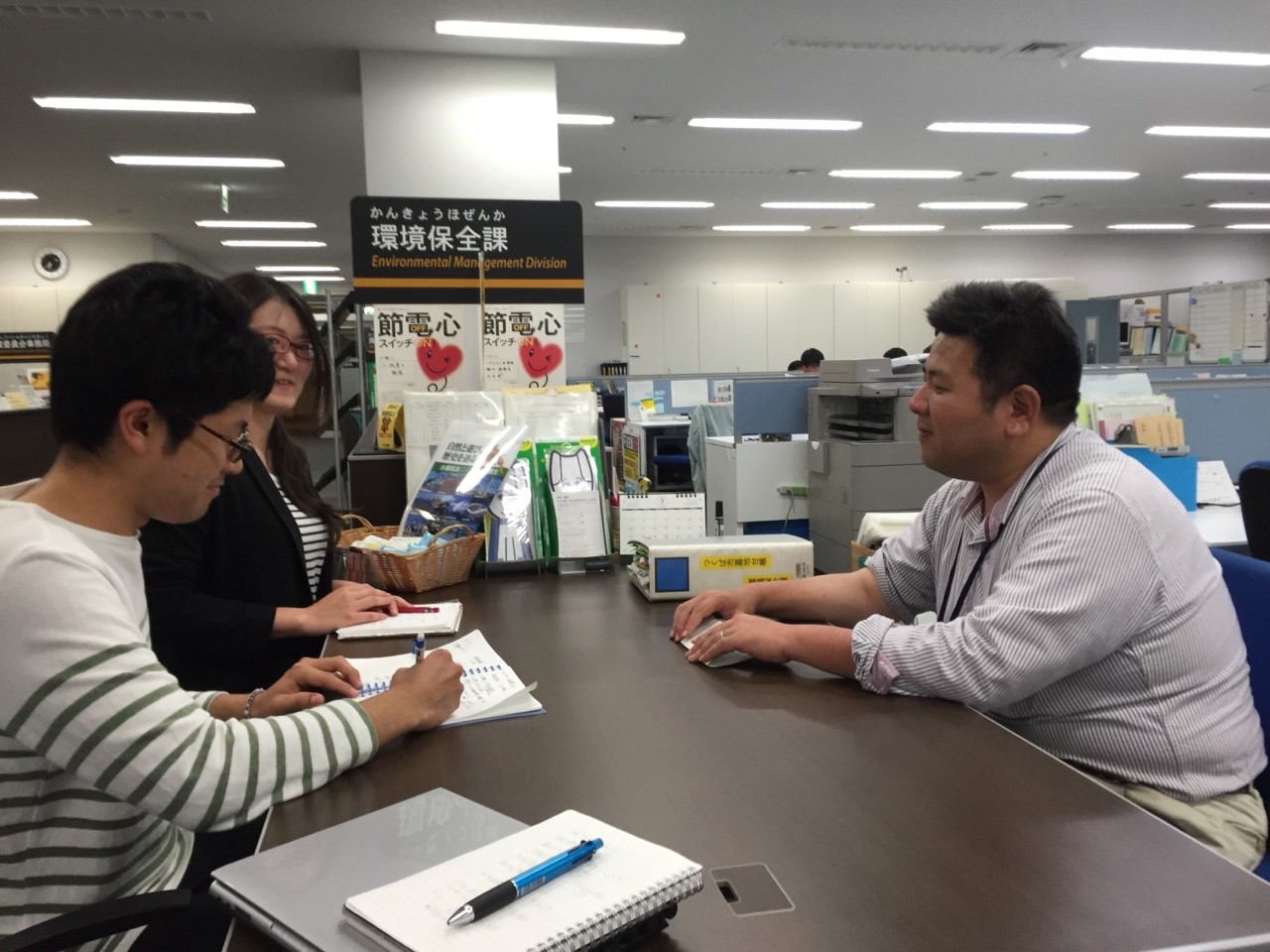 市役所でのヒアリング調査
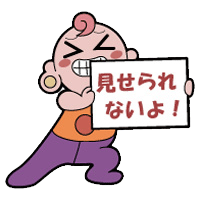 具体的な数は把握してない
市内の墓地については
墓地台帳で管理している
37
需給予測-供給-
つくば市周辺
10ヶ所
約7,260区画
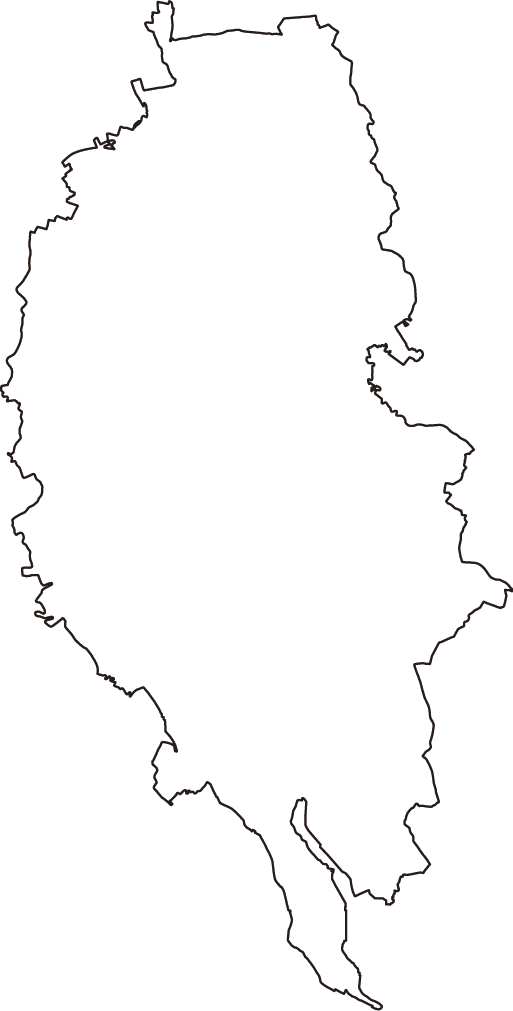 つくば市内
5ヶ所
8,270区画
つくば市
空き区画数
38
[Speaker Notes: 詳細はレジュメをご覧くださいっていうべき
レジュメと数字合わせる
空き区画と言うべき]
需給予測
需要
供給
★市役所にヒアリング調査

★墓地情報サイトで検索

★霊園に直接問い合わせ
★２０３５年までの需要
・・・予測式で予測

★２０３５年以降の需要
・・・アンケートから予測
いつまでに墓地の空き区画が埋まるか予測
39
需給予測
１
つくば市内の
墓地
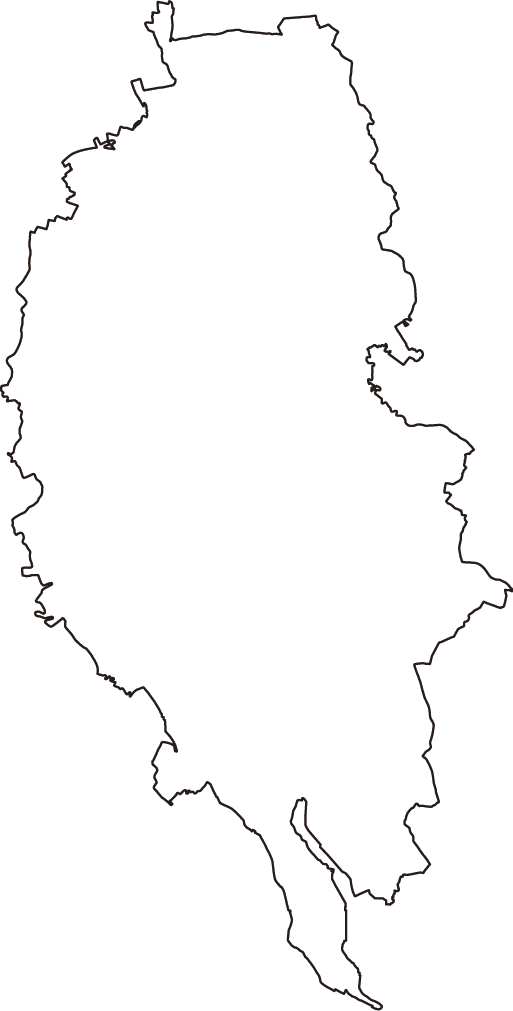 つくば市民が入れる割合
・・・　5割(※)
２
つくば市周辺の　　墓地
つくば市
つくば市民が入れる割合
・・・　2割(※)
40
(※霊園へのヒアリングに基づく)
[Speaker Notes: 割合質問が来た時の根拠]
需給予測
2027年つくば市内の
空き区画がなくなる！
2031年つくば市周辺の
空き区画もなくなる！
＜仮定＞
つくば市内の墓地・・・５割がつくば市民向け
つくば市周辺の墓地・・・２割がつくば市民向け
41
じゃあどうしたらいいんだろう？
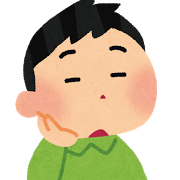 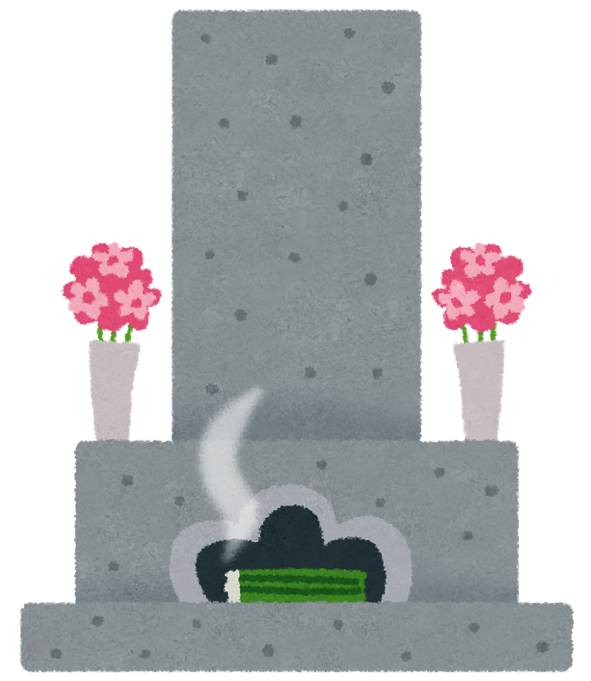 42
ここまでのまとめ
お墓参りにいく頻度が少ないと　　　　　　　お墓参りに対してネガティブ
都市部と非都市部で認識に差がある
お墓は近い方がいい
アンケート
霊園は空き区画が多い
つくば市外からの客も多い
ヒアリング
2031年につくば市で墓地が不足する
需給予測
43
(出身地≠つくば市)∩(つくばが好きな人)墓参り頻度×つくばに墓がほしいか
44
[Speaker Notes: 外からつくばに来た人で、なおかつつくばが好きな人のでーた？
その情報を入れる
凡例３回言ってる人はどっちに入るの？]
提案
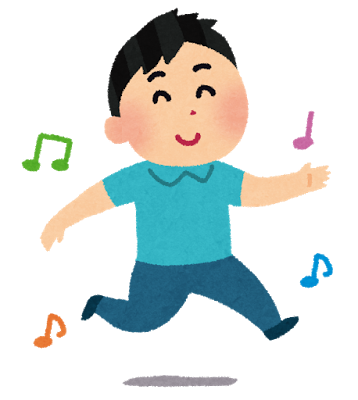 つくば市外出身
故郷で墓参りにあまり行かない人
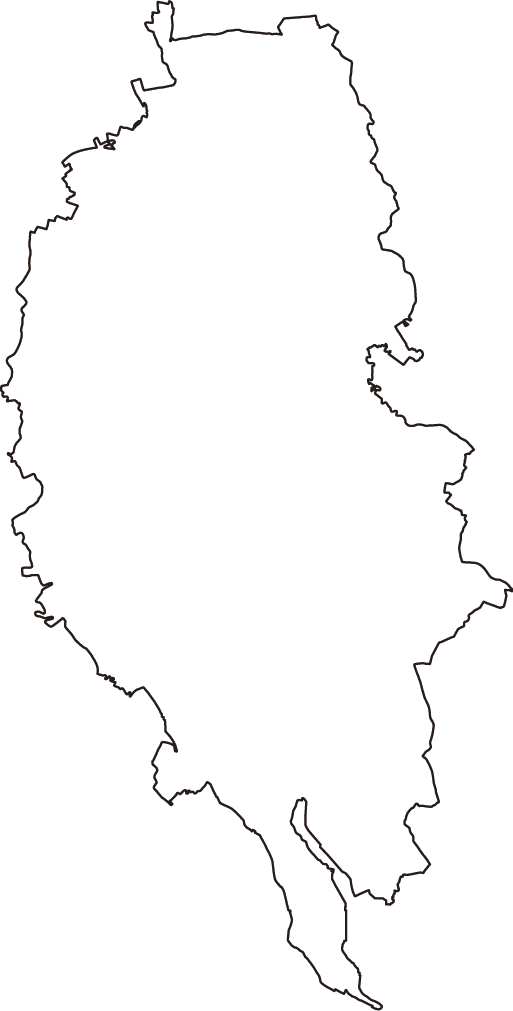 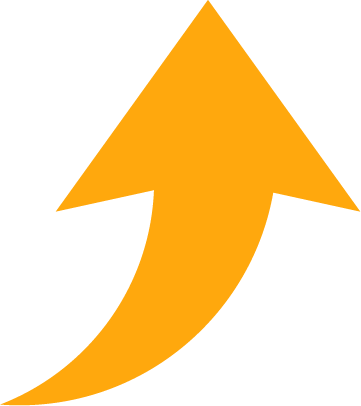 つくばに来て つくばを好きになる
お墓が欲しくなる傾向がある
45
[Speaker Notes: ３つの条件の根拠になるスライドが前のスライド
樹木葬やっぱり唐突]
提案
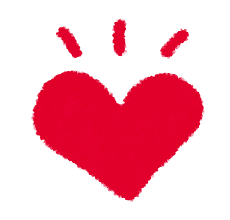 つくば市外出身
故郷で墓参りにあまり行かない人
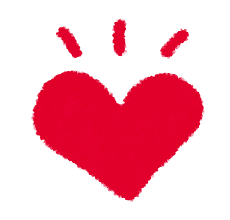 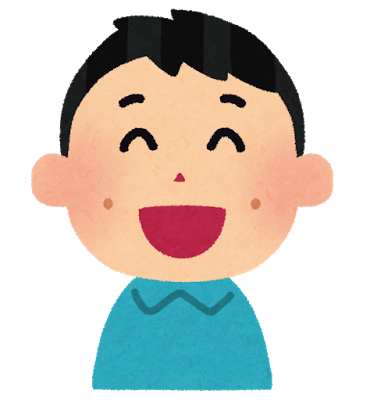 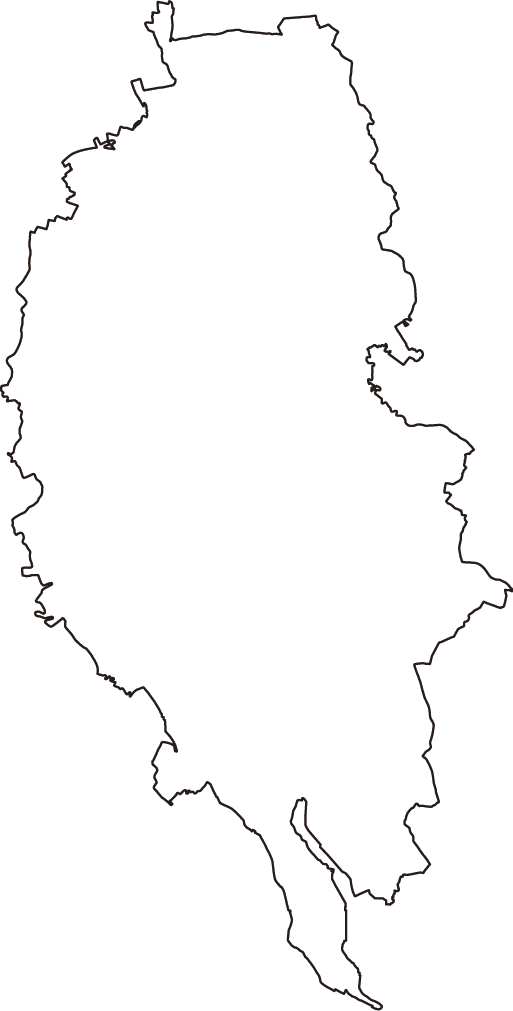 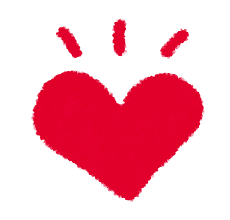 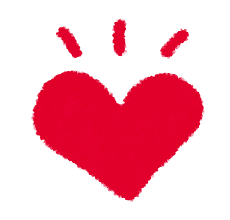 つくばに来て つくばを好きになる
お墓が欲しくなる傾向がある
46
[Speaker Notes: ３つの条件の根拠になるスライドが前のスライド
樹木葬やっぱり唐突]
提案
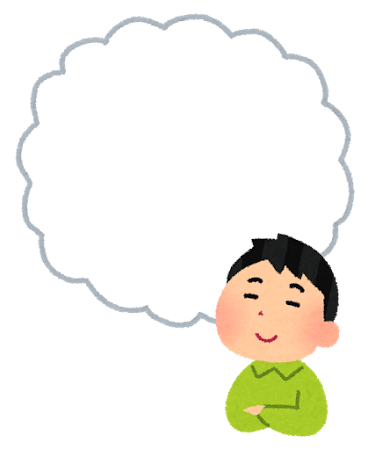 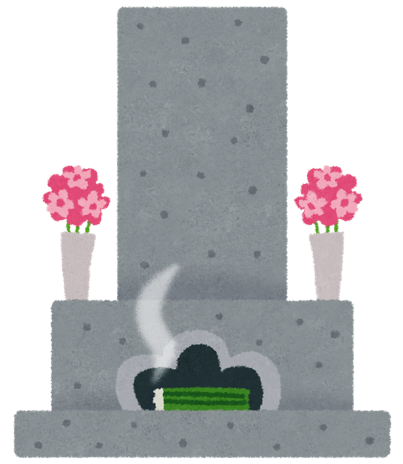 ？
つくば市外出身
故郷で墓参りにあまり行かない人
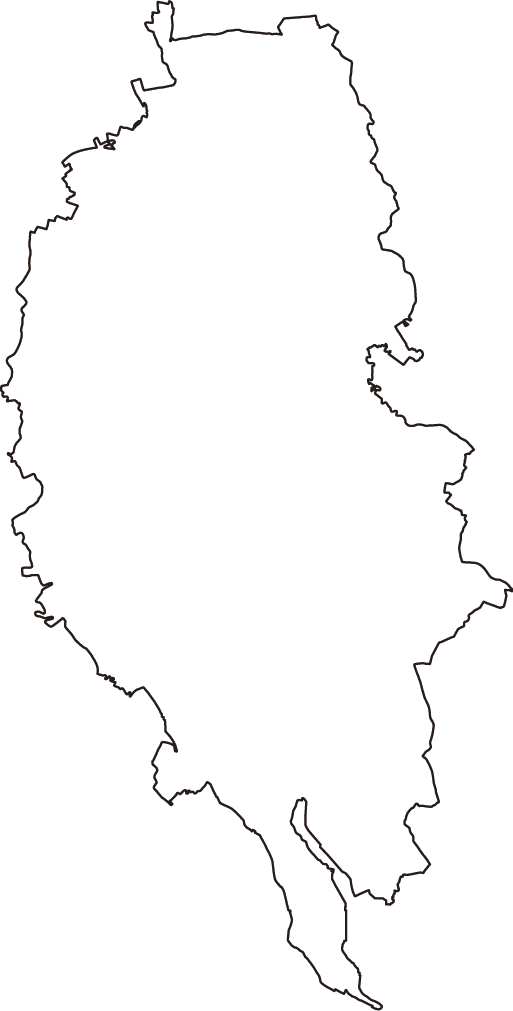 つくばに来て つくばを好きになる
お墓が欲しくなる傾向がある
47
[Speaker Notes: ３つの条件の根拠になるスライドが前のスライド
樹木葬やっぱり唐突]
提案
みんなが自然と集まるお墓
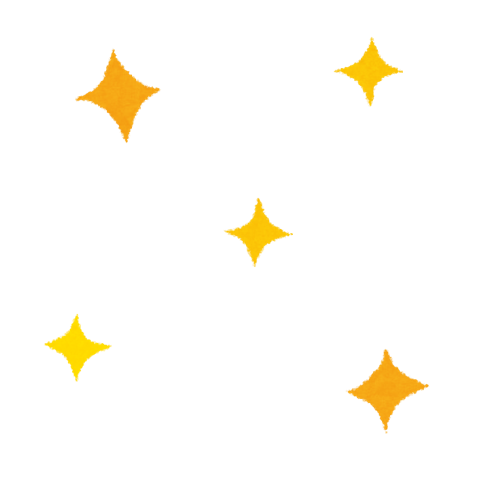 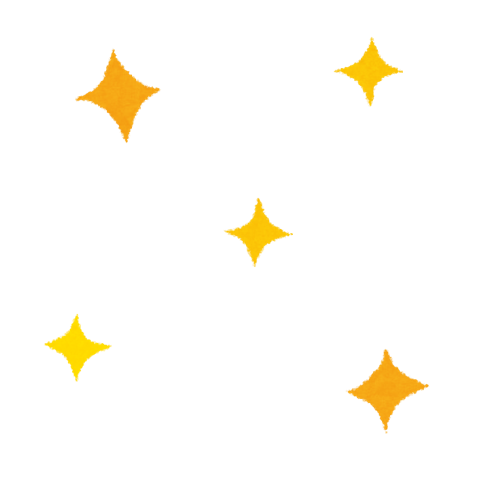 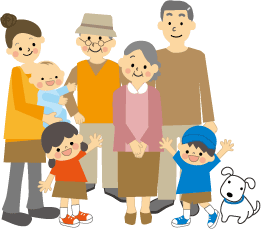 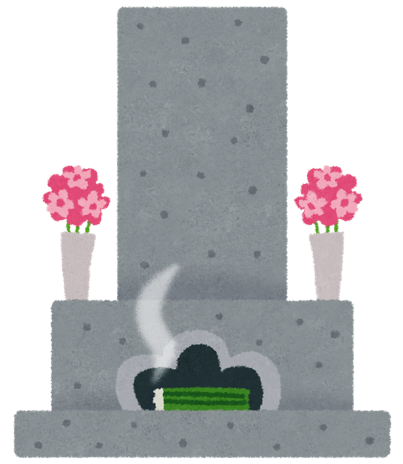 48
[Speaker Notes: すごい場所とコストかかりそうなイラスト（一人用だと思った）
樹木葬のこと詳しく説明したほうがいいかもと思ったまりこ（骨掘り起こせるの？とか）]
提案 –形-
みんなが自然と集まる
お墓の形
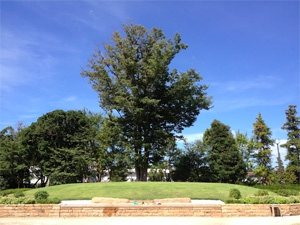 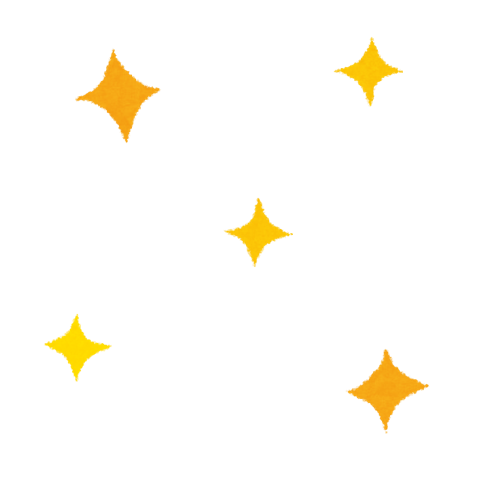 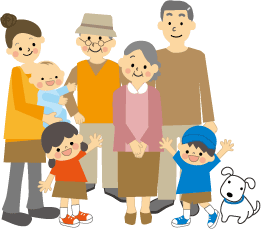 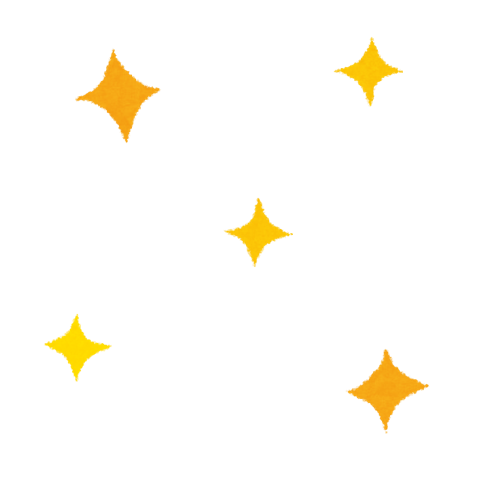 現在
空き区画のある
霊園に導入！
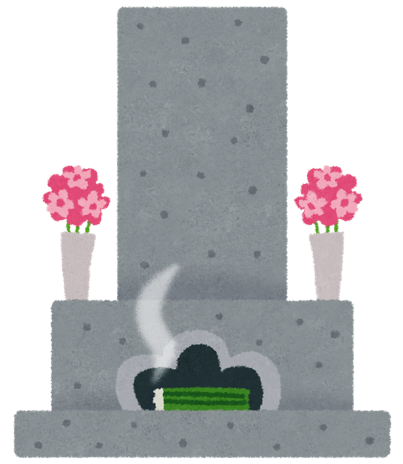 樹木葬
49
[Speaker Notes: すごい場所とコストかかりそうなイラスト（一人用だと思った）
樹木葬のこと詳しく説明したほうがいいかもと思ったまりこ（骨掘り起こせるの？とか）]
樹木葬とは
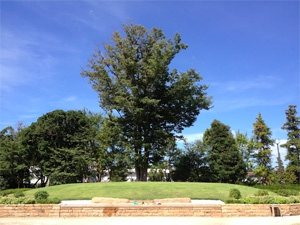 墓石
横浜市
東京都などで
すでに採用！
樹木
50
[Speaker Notes: 墓石屋さん反対するのでは？
どこに樹木葬つくるの？
民営の霊園側にメリットある？
質問用スライド準備
アニメーション]
樹木葬のメリット
常に綺麗な状態に！
需給変化に対応可能！
利用者だけでなく
霊園にとっても
低コスト！
51
[Speaker Notes: 安い→消費者と売る側双方にとって安い
民間墓地の空き区画にいれる]
こんな光景も
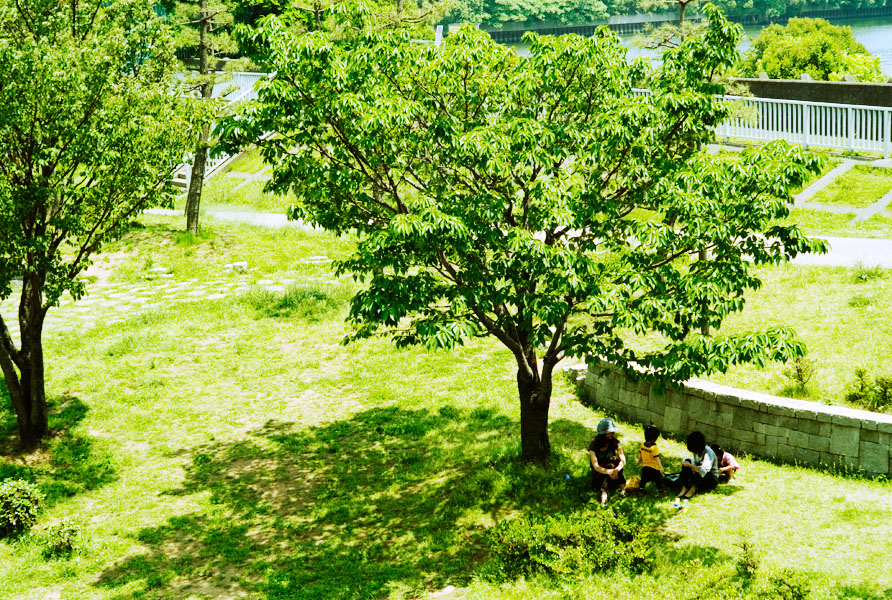 お花見
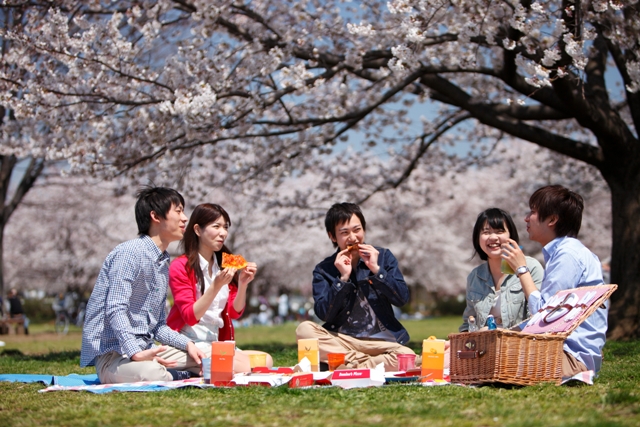 ピクニック
http://curet.jp/article/3432
52
http://rajaraja.exblog.jp/m2009-05-01/
提案
みんなに自然と集まってもらうために
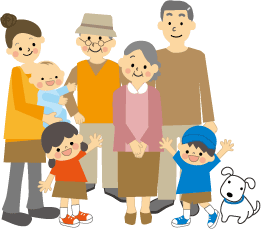 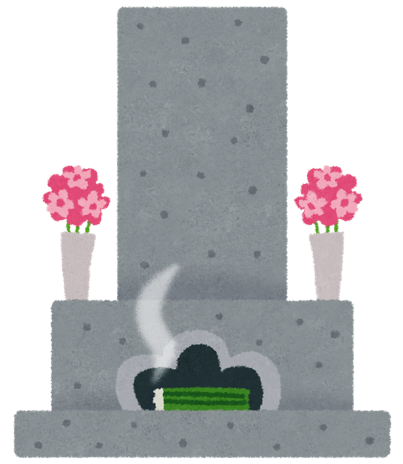 お墓参り促進ポスター
53
[Speaker Notes: すごい場所とコストかかりそうなイラスト（一人用だと思った）
樹木葬のこと詳しく説明したほうがいいかもと思ったまりこ（骨掘り起こせるの？とか）]
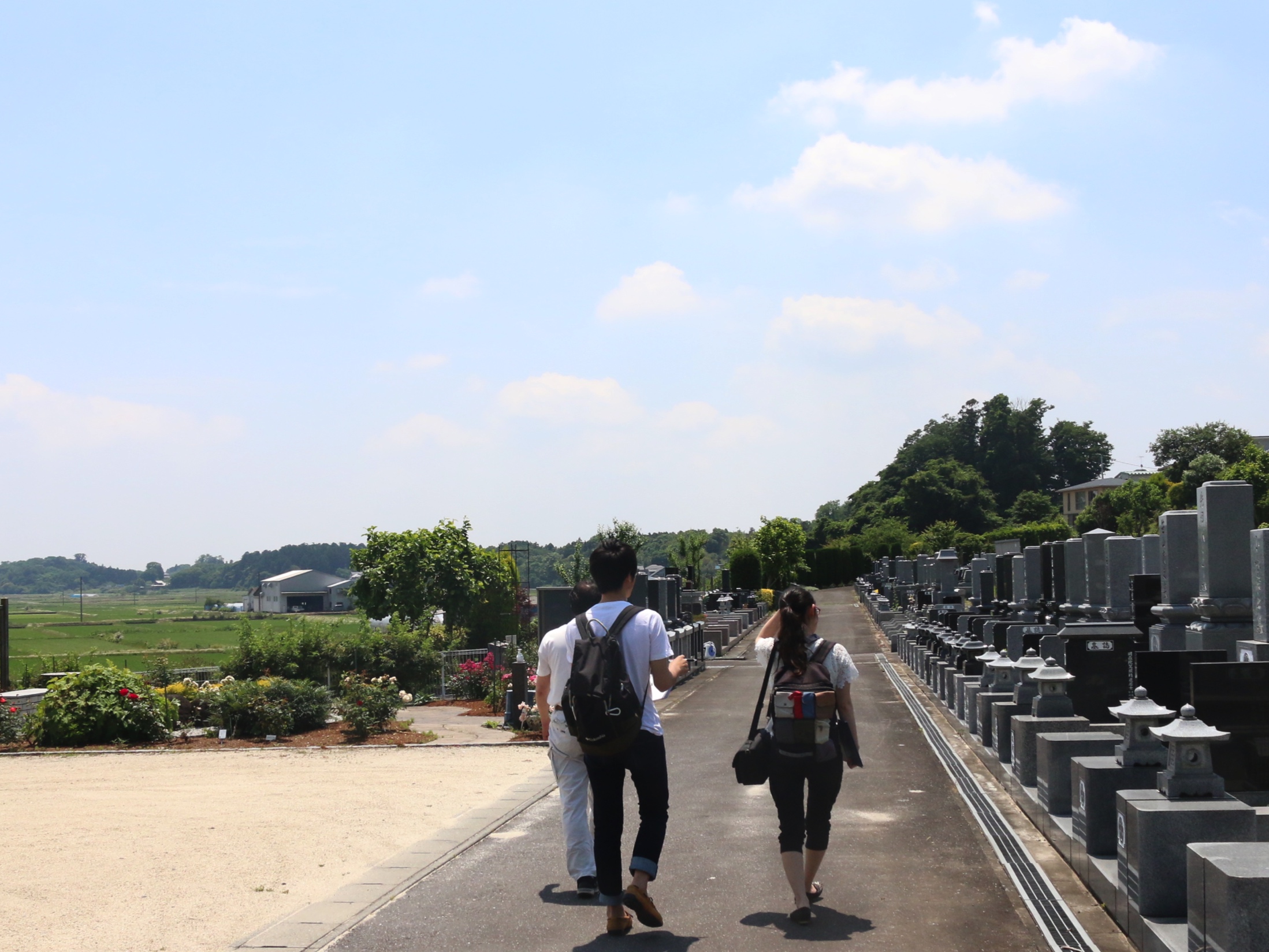 お墓参り促進
お墓参りにいく頻度が増える
お墓へのイメージが良くなる！
54
[Speaker Notes: 良く生きられる為に近くにお墓がほしいということにつながる]
終わる場所を選ぶというだけで、
人は幸せになれるものだ。
懐かしいあの人と生きていこう。
そうだ
墓地、
行こう。
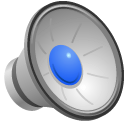 55
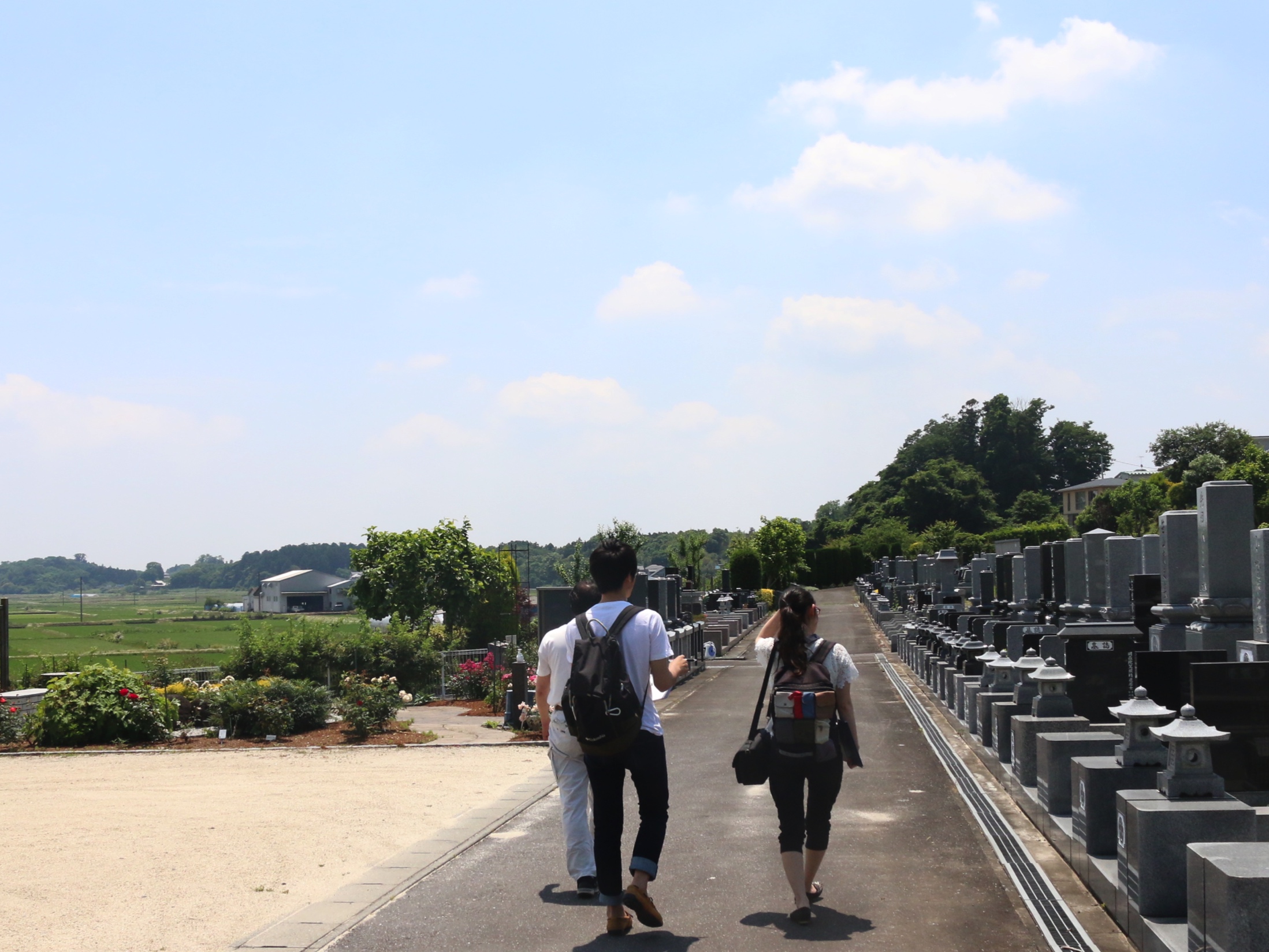 未来構想
v
住んでみたい　住み続けたいまち　つくば
つくばで
豊かな人生を生きていこう
ゆりかごから墓場まで　住み続けたいまち　つくば
56
[Speaker Notes: 良く生きられる為に近くにお墓がほしいということにつながる]
謝辞
本実習を進めるに際して、多くの方々にご協力いただきました。
心から感謝いたします。
冨田 徹 様
つくば市役所
環境生活部　環境保全課
A霊園 　　　　　　　　
B霊園　　　　　　　　
墓地情報センター　　　
その他ヒアリング調査にご協力いただいた霊園のみなさま
社長
社長
矢部 裕也 様
アンケート協力
アンケートにご協力いただいた学生のみなさま
インタビュー協力
A霊園来園者の方
糸井川 栄一 先生、鈴木 勉 先生、谷口 綾子 先生、吉野 邦彦 先生
森 英高 様
近未来計画学研究室のみなさま
57
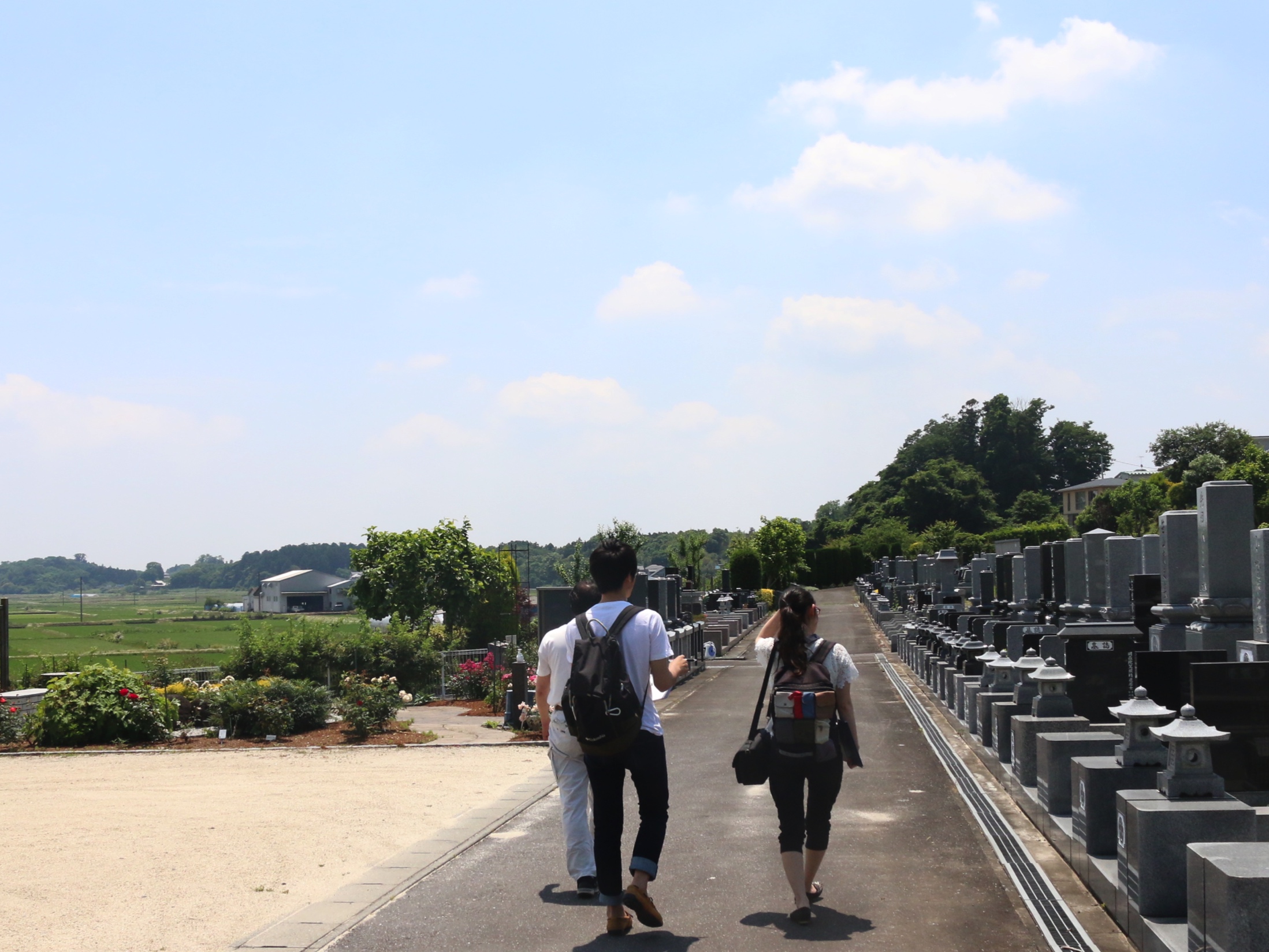 参考文献
いいお墓<http://www.e-ohaka.com/>2015年6月19日アクセス
政府統計の総合窓口 e-Stat <http://www.e-stat.go.jp/SG1/estat/NewList.do?tid=000001031469>2015年5月12日アクセス
「つくば市未来構想 住んでみたい　住み続けたいまち　つくば　〜人と自然と科学が育む　スマート・ガーデンシティ〜」,<http://www.city.tsukuba.ibaraki.jp/dbps_data/_material_/_files/000/000/018/084/miraikousou.pdf>2015年6月19日アクセス,つくば市
「茨城県の人口と世帯（推計）」,<http://www.pref.ibaraki.jp/kikaku/tokei/fukyu/tokei/betsu/jinko/getsu/index.html>2015年6月19日アクセス
【市区町村】人口・面積・人口密度ランキング, <http://uub.jp/rnk/cktv_j.html>, 2015年6月19日最終アクセス
IMAGINE THE FUTURE ～未来を想え - 筑波大学 <筑波大学メッセージソング>
堺市百舌鳥古墳群写真集 <http://www.city.sakai.lg.jp> 2015年6月16日アクセス
 地球の歩き方 レコレタ墓地 <http://tokuhain.arukikata.co.jp/buenos_aires/2012/09/post_222.html>  2015年6月16日アクセス
「宜野湾市墓地基本計画」<http://www.city.ginowan.okinawa.jp/organization/kankyotaisakuka/newpage/bochikihonkeikaku.html>2015 年5 月12 日アクセス,宜野湾市
東京都平成26 年度都立霊園公募受付状況と公開抽選について<http://www.metro.tokyo.jp/INET/OSHIRASE/2014/08/20o8e300.htm>2015 年6 月18 日アクセス
 横浜平成25 年度の横浜市営、メモリアルグリーン・三ツ沢墓地の募集数と倍率<http://www.ishinoya.co.jp/info/20130814.html>2015年6 月17 日
58
墓施太郎その後・・・
ステキ…!
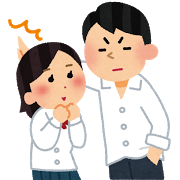 一緒の
お墓に入ってくれ！
59
[Speaker Notes: やせた？]
２０年後、墓施太郎（６６）は安らかな永遠の眠りにつきました。



予てからの不安要素は「樹木葬」という形をとることで解消されました。



「墓参りは楽しい」という意識が世に浸透したこともあり、


今では頻繁に妻と息子がお墓参りをしてくれています。




墓施太郎のようなつくば市に住む人々に、


一切の不安もない安らかな眠りが訪れることを願って・・・・・
ご清聴ありがとうございました。
60
[Speaker Notes: 文字流してるだけでし〜ん
読んでもいい]
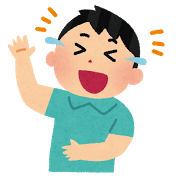 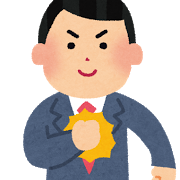 質疑応答タイム
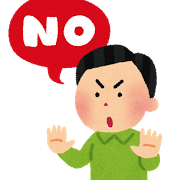 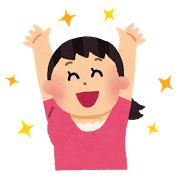 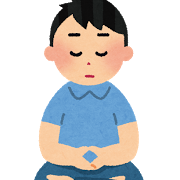 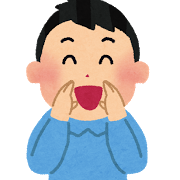 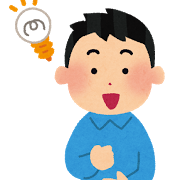 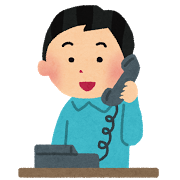 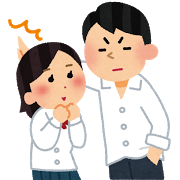 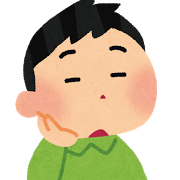 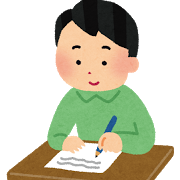 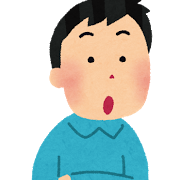 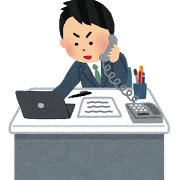 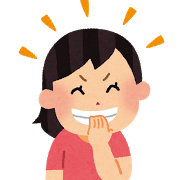 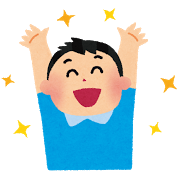 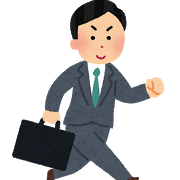 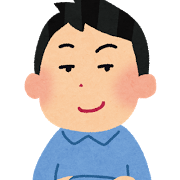 61
問題点
台帳が電子化できてないのは、市の業務の中で、墓地の優先順位が低いから。
なぜ優先度が低いのか
ー都市にとって最後に必要なインフラが墓地であるー谷口守(2015.05)
経営上の問題
管理費払ってくれないよ
どうやって経営を続けていこう
墓に対するポジティブ意識の無さ
都市計画に含まれていない
62
実習に至った背景
つくば市の人口が現在増加中
日本全国で少子高齢化が目立つ中、つくば市でも高齢化が進行中
学生の目線で見た筑波研究学園都市はあまりお墓のない土地
ニュータウン全体で墓の計画がされていない
63
永続性
公共性
非営利性
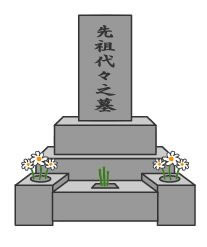 墓地は都市施設として計画されるべき！
64
[Speaker Notes: つくば市のマスタープラン（平成25年）をみたところ、に墓地に関しての記載がありませんでした。
しかし、墓地は長い期間使用・管理される施設であるため、施設として永続性があります
そのため私たちは墓地は、都市施設として都市計画であるべきだと考えます。]
A霊園
宗教・宗派不問
経営主体: 宗教法人　善空寺 (浄土宗)
事業主体: 株式会社 忠友商事
総面積: 11,700.5㎡
墓地区画数: 1,800区画	
墓地経営許可: 平成8年4月9日
65
霊園事業開始のキッカケ
霊園
昔々、社長が副業でお墓の事業を開始した。
社長のお子さん（現社長）が後を継ぎ、経営を維持。
1代目
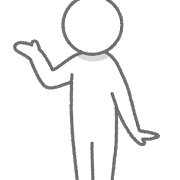 霊園の維持はできているが、跡継ぎができるかが問題。
霊園事業は、一度始めたらもう後には引けない産業。
２代目
？
未来の霊園産業はいかに・・・・・・・・・
つづく
66
n代目
全体的な墓の現状
利用者は墓を一基購入して、身内で使う。
墓をたくさん売れない=利益が出ない！！！！！
霊園によっては、年に2基〜3基しか売れないところも。。。。
67
A霊園来園者へのヒアリング
対象者: 50代の夫婦
出身: 新潟
在宅地域: 茨城県つくば市松栄
霊園以外の見学先: 今鹿島の霊園
購入する墓の種類: 洋型
68
2015年5月31日来園者ヒアリング実施
なぜ、A霊園?
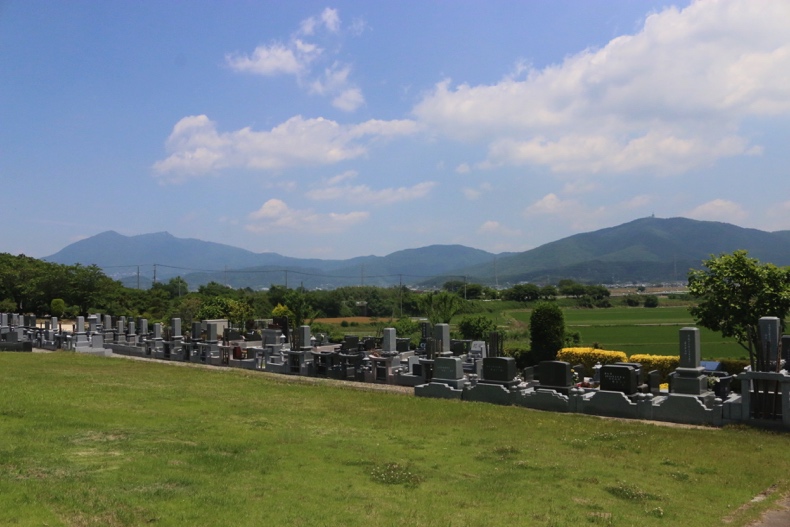 A霊園を選んだ理由:
景色の良さ
立地
宗教・宗派不問
家族が亡くなった
散骨は嫌
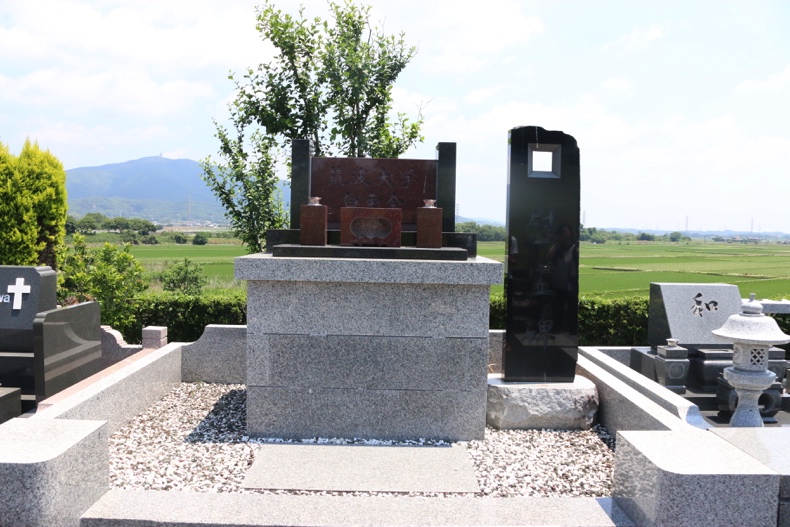 霊園内に筑波大学の献体になられた方が祀られており、大学とつくば霊園との信頼が厚い
69
2015年5月31日来園者ヒアリング実施
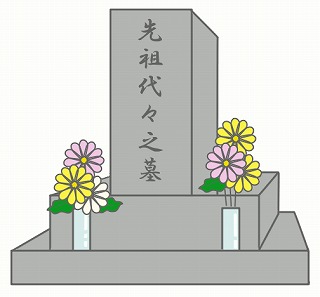 法律上の規定
墓地、埋葬等に関する法律
http://image.blog.livedoor.jp/illustrationm/imgs/b/a/ba58cba1.jpg
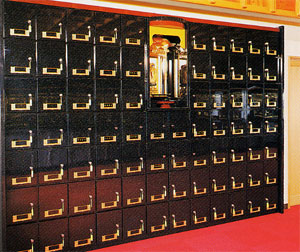 墓地 ＝ 墳墓を設けるための区域
70
http://www.nokotsudo.jp/ossuary_difference/images/nakaimage.jpg
[Speaker Notes: まず、皆さんはお墓についてどのくらいご存知ですか？
お墓や埋葬に関しまして、昭和23年に制定された「墓地、埋葬等に関する法律」（墓埋法）によって規定されています。
墓埋法によると、“遺体または遺骨を納める場所”は「墳墓」と「納骨堂」の２つに分類されます。
1つ目に定められている、墳墓は「死体を埋葬し、又は焼骨を埋蔵する施設」と規定され、皆様が想像するような一般的なお墓です。
そして、墳墓を設けるための許可を受けた区域の事を「墓地」といい、墓地以外の区域に埋葬または焼骨を埋蔵することは禁止されています。
２つ目の納骨堂は「他人の委託をうけて焼骨を収蔵するために、納骨堂として都道府県知事の許可を受けた施設」と規定されており、写真のようにロッカー形式になっている場合が多く、その中に焼骨を収蔵します。
（また、墓地法には埋葬に関する規定も書かれており、墓地法で書かれた方法以外での埋葬は刑法第24章第190条によって、死体遺棄と判断されます。）
また、散骨に関しては墓地法に規定がなく、葬送の目的をもって節度を持って行うという条件であれば刑法の「遺体遺棄」に当たらないという解釈が有力。]
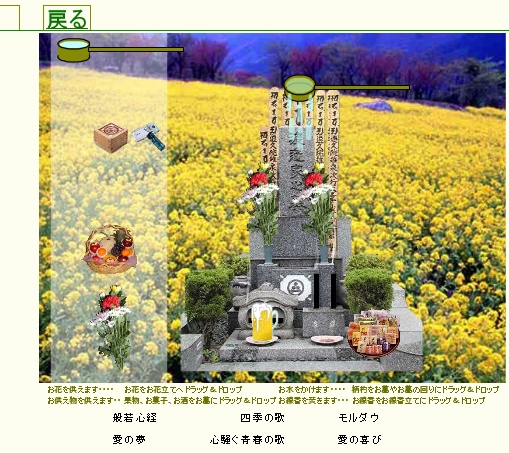 散骨
インターネット墓地
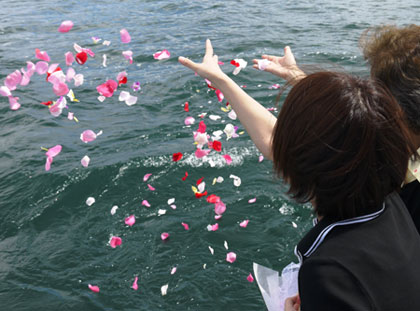 http://www.gion-j.com/wp-content/themes/gionjyoubyou/images/sankotsu/ph02.jpg)
毎日新聞(2012/10/19)
（写真右）アイキャン株式会社 お墓参り画面サンプル
お墓＝墳墓（墓地）
71
[Speaker Notes: 埋葬方法として近年、散骨やネット墓地など様々な形態が存在するため、
我々の研究では
お墓の定義を、墳墓（墓地）と納骨堂と設定しました。
※明超寺 茨城 つくば 共同墓]
法律
「墓地、埋葬等に関する法律」（墓埋法）は昭和23年制定
第一章　第二条　
４この法律で「墳墓」とは、死体を埋葬し、又は焼骨を埋蔵する施設をいう。 
５ 　この法律で「墓地」とは、墳墓を設けるために、墓地として都道府県知事（市又は特別区にあつては、市長又は区長。以下同じ。）の許可を受けた区域をいう。
６ 　この法律で「納骨堂」とは、他人の委託をうけて焼骨を収蔵するために、納骨堂として都道府県知事の許可を受けた施設をいう。 
刑法第24章第190条
（死体損壊等）
第190条 　死体、遺骨、遺髪又は棺に納めてある物を損壊し、遺棄し、又は領得した者は、三年以下の懲役に処する。
72
つくばにある墓地
公営墓地（ない）
霊園墓地（ある）
寺院境内墓地（ある）
村落型共同墓地（ある）
個人型墓地（ある）
73
需給予測-供給-
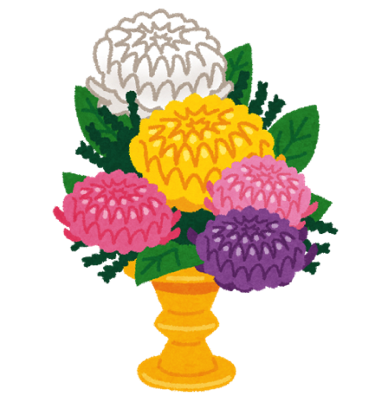 つくば市にある墓地
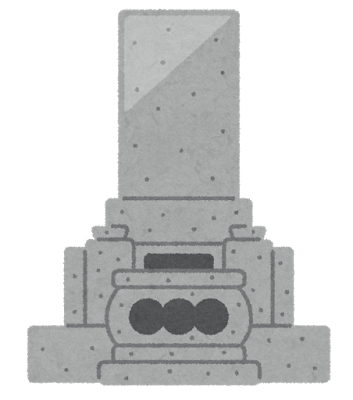 墓地
新形態
村落型
共同
寺院境内
霊園
個人
公営
74
墓の種類
散骨・・自然葬 ともいう。墓でなく海や山などに遺体や遺灰を還すこと。
		もともと自然葬は、１.葬儀される側の「自然へ帰りたい」という思いを叶えるために生まれた散骨。２.環境を守るため墓地に人工物をおかず里山を保護しようという理念から生まれたケース。http://archive.is/20121128025823/kazokubotoke.blogspot.com/2011/02/blog-post_07.html#selection-555.1-571.1　
インターネット墓地・・お墓の写真を登録→いつでも、どこからでも、お墓と故人の情報を画面に呼び出して、四季の花に囲まれた中で焼香や献花・供物で供養可能。故人の写真や経歴等を登録して、好きな時に呼び出して偲ぶことも可能。 お経をあげることや、故人の好きだった曲をささげることも自由。アイキャン株式会社　HPより　http://www.i-can.jp/sousou/nethakamairi.htm　
お墓参り代行も↑
樹木葬・・・故人の遺灰をまいた場所に記念の木を植える
75
つくば市について
つくば市の人口；221150人
　　（男；112854人　女；108296人）
つくば市の人口推移
　　1980年；127402人　→　2010年；214590人
　　（2035年の人口予想；236397人）
高齢者の割合は年々、増加傾向にある
　　老年人口割合　1980年；8.9％　
　　　　　　　　　　　　 2010年；16.0％
　　　　　　　　　　　　 2040年；29.3％
76
公営墓地のメリット・デメリット（財）東京都公園協会
●メリット
地方自治体が所有し、管理・運営しているので、安心して利用できる
永代使用料や管理料が安い
宗教を問わないので、仏教、神道、キリスト教などどの宗教でも利用できる
石材店を自由に選べる
●デメリット
競争率が激しいので入手が困難
募集時期が限られている
申込資格に制約がある（各自治体によりさまざま）
墓地の敷地が広いため、目的の墓を見つけにくい場合も
77
公営墓地の倍率・価格に関して　参考：東京都霊園ガイド
2014年は1.3倍～14.7倍の倍率であった（東京都）
この権利を得るには、年一回、東京都公園協会が行う抽選に申込み、当選しなければならない。
尚、抽選への申込みには、東京都へ何年住んでいるか（居住年数）などの一定の資格が必要である。
茨城県に公営墓地はない
http://www.reien-tokyo.net/toritsu.htm
78
墓地費用（一般）
墓石建設費
1,340,000円
永代使用料
770,000円
その他
50,000円
管理費
10,000円
有効期間を
過ぎて承継者がいなければ合祀墓
（集合墓）
に合祀される。
仮説
参考：いいお墓
79
寺院境内墓地
寺院境内墓地（檀信徒）は「寺院に所属する人をいい、檀徒とはそのなかでも、継続的にその寺院で仏事をいとなむもの」
一般的には、「檀家」とはその寺にお墓を持っている家のこと。
「信徒」とはそのお寺にお墓はないけれども、葬儀、法事などをおまかせする人のことをいっていることが多い。
80
権利・伝承
『使用権入手費用（永代使用料）＋墓石建設費＋管理費』
※管理費の支払いが一定期間途絶えると使用権が消滅

永代供養墓（有期限墓地や継承者不在でも墓地が継続する限り永続）
↳一定期間は墓を存続
↳有効期間を過ぎて承継者がいなければ合祀墓（集合墓）に合祀
81
特殊な例：多摩ニュータウン
墓地の開発は行なわれているが、それは1940年代から増え続ける墓地需要に対処するためのものであり、多摩ニュータウン開発との関連性は疑わしい。

井上清「庭園式墓地の再検討」『公園緑地』1巻３号　1937年
82
ニュータウン内の墓地
青葉ニュータウン（港北）のみ
都市計画サイドは
墓地の開発を行っていない
83
[Speaker Notes: ニュータウンの開発地域内に利用可能な墓地があったのは青葉ニュータウン墓地を持つ港北ニュータウンのみ。近くに立地しているものはいくつかあったがすべて民営]
全日本墓園協会方式
将来の親族世帯数の増加分
平均世帯人数
死亡率

特徴：一定期間に新たに成立した世帯の数を墓地需要量の主な対象として算出している
84
大阪府方式
世帯数を基準に
居住地への定住性の傾向（定着係数）
墓地の購入意志（取得世帯率）
核家族化の進展と分家していく割合（傍系世帯率）

特徴：分家した世帯が１世帯につき１墓所持つことを仮定して算出
85
墓地増加率による推定
過去の墓地増加数
過去の死亡者数

上記２点から需要を推定
86
横浜市墓地需要推計の算定式
現在必要数＝親族世帯数×遺骨保持率
将来必要数＝死亡予測数×定住志向率×墓地需要率

定住志向率、墓地需要率、遺骨保持率→アンケート調査
87
福岡市需要予測
需要＝将来の死亡者数×定着志向係数×必要者割合


すべてアンケート調査より収集
88
簡易予測式（沖縄大学吉川博也教授の算出式）
総人口×１３÷１０，０００＝年間墓地需要数
総世帯数×４÷１，０００＝年間墓地需要数
死亡者数×０．２＝年間墓地需要数
上記３つの数値の平均を年間墓地需要数とする
年間墓地需要面積×墓地平均面積＝年間墓地需要面積
89
横田方式
年間墓地需要数＝定着志向係数×死亡者数×（墓地需要率＋傍系世帯率）÷２
90
浦添市需要予測
死亡者予測数（コーホート要因法の将来人口予測の推計過程における死亡者予測数）
アンケート調査結果

上記２つを用いて、管理形態別、種類別の墓地需要予測をたてている
91
石垣市需要予測
年平均墓地需要数　世帯数 × 世帯あたり死亡者率*1 × 墓地需要世帯割合*2 　	　= 年平均墓地需要数 
　　　✽1 世帯あたり死亡者率 = 死亡者数 ÷ 世帯数 
　　　✽2 墓地需要世帯割合:墓地を必要としている世帯割合

平成 46 年までの墓地需要数(20 年累計) 
　　　年平均墓地需要数 × 年数 = 累計墓地需要数

お墓の種類別墓地需要数(20 年累計) 
　　　年平均墓地需要数 × 希望するお墓の種類別割合 × 年数=累計	　お墓の種類別墓地需要数
92
わかったこと
需要予測に用いられる数値は、
国勢調査等の既存のデータ
独自にアンケート調査を行い得たデータ
の２種類

アンケート調査をせずに需要予測を行っている例はなし
93
Q つくば市近辺の墓地は？？空き区画は？その墓地の需要はどの地域？
94
つくば市内の霊園
→つくば市外から入ってくる人もいるのでは？
95
問題点
台帳が電子化できてないのは、市の業務の中で、墓地の優先順位が低いから。
なぜ優先度が低いのか
ー都市にとって最後に必要なインフラが墓地であるー谷口守(2015.05)
経営上の問題
管理費払ってくれないよ
どうやって経営を続けていこう
墓に対するポジティブ意識の無さ
都市計画に含まれていない
96
頻度×認識
97
土浦市営国分霊園
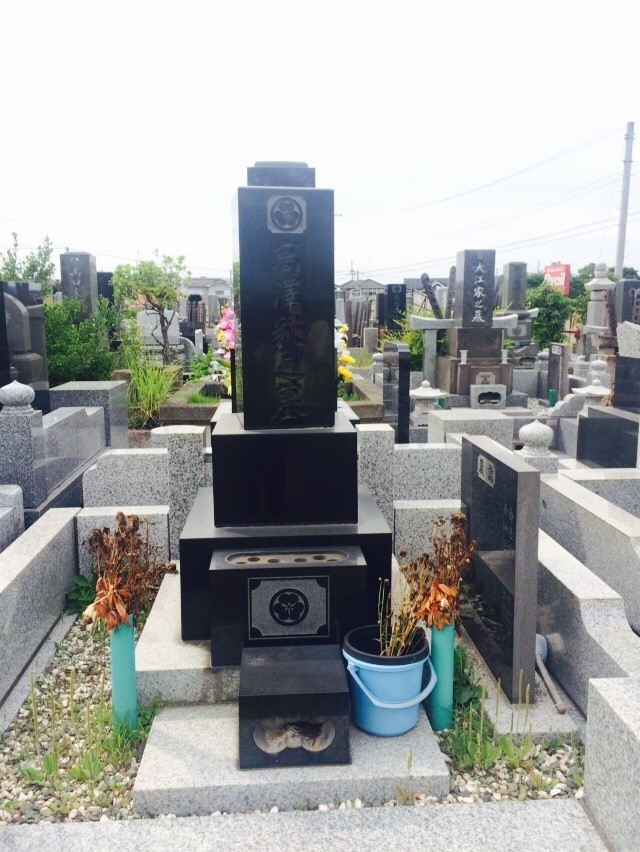 98
2015年5月24日 班員撮影